Роль Арктического совета как гаранта международного сотрудничества в Арктике в современных условиях: проблемы и перспективы функционирования
Агафонов ДаниилНУГ «БРИКС+ как площадка для сотрудничества в Арктике: проблемы, перспективы и сценарии развития»18.04.2024
Различия полярных правовых режимов:

Антарктика – материк, окруженный океаном;Арктика – океан, окруженный материками;
Антарктический лед – сезонный;Арктический лед – многолетний;
«Экосистемный подход» к сохранению экосистемы Антарктики;Отсутствие обязывающих документов по сохранению флоры и фауны Арктике;

Коренное население Антарктики отсутствует;Коренные народы исторически заселяли Арктику;
Правовой режим Антарктики характеризуется Договором об Антарктике;В отношении Арктики уникальный договор отсутствует, при применимости широкой правовой базы.
Составляющие правового режима Арктического региона

Договор о Шпицбергене (1920 г.); 
Устав ООН (1945 г.);
Соглашение о сохранении белых медведей (1973 г.);
Конвенция о рыболовстве в северо-восточной части Атлантического океана (1980 г.);
Конвенция о сохранении лосося в северной части Атлантического океана (1982 г.);
Конвенция ООН по морскому праву – UNCLOS (1982 г.);
Конвенция о сохранении запасов анадромных видов рыб в северной части Тихого океана (1992 г.);
Соглашение о сотрудничестве в авиационном и морском поиске и спасении (2011 г.);
Соглашение о сотрудничестве в сфере готовности и реагирования на загрязнение нефтью (2013 г.);
«Полярный кодекс» (2014 г.); 
Соглашение о расширении научного сотрудничества в Арктике (2017 г.)
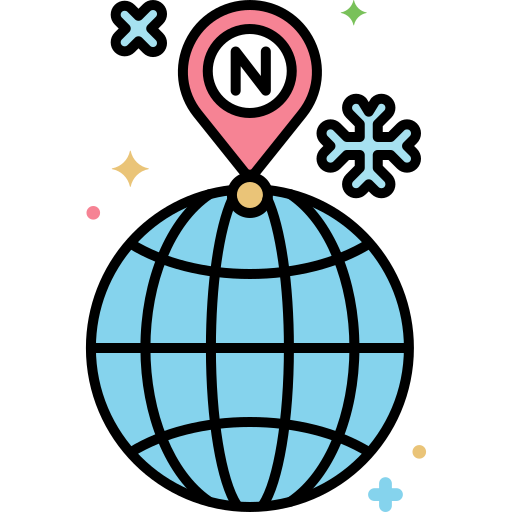 Договор об Антарктике (1959)

Антарктика используется только в мирных целях;
Обеспечивается свобода научных исследований в Антарктике;
Запрещается любое использование ядерного оружия и удаление радиоактивных материалов; 
Обеспечивается «открытость» инфраструктурных объектов для наблюдения; 
«Консервируются» территориальные претензии и особый статус Антарктики.
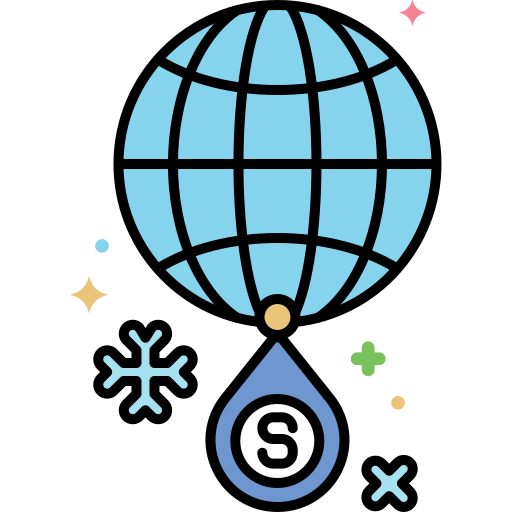 Арктика как пространство исключительного сотрудничества государств
Арктика как пространство исключительного сотрудничества государств
1) уникальный регион, оторванный от глобальной политической динамики
2) аполитичное пространство регионального управления, функционального сотрудничества и мирного сосуществования
«Арктическая исключительность»
1) уникальный регион, оторванный от глобальной политической динамики
2) аполитичное пространство регионального управления, функционального сотрудничества и мирного сосуществования
АРКТИЧЕСКИЙ СОВЕТ
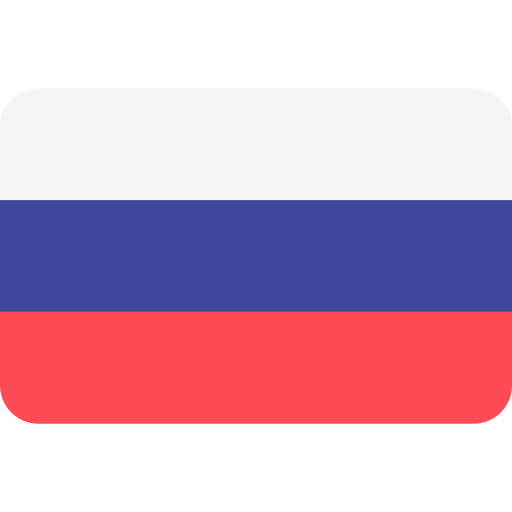 Скорее форум, нежели организация
Скорее арктический, нежели инклюзивный
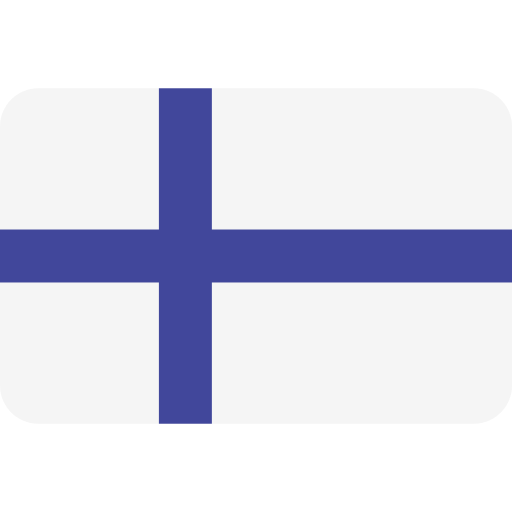 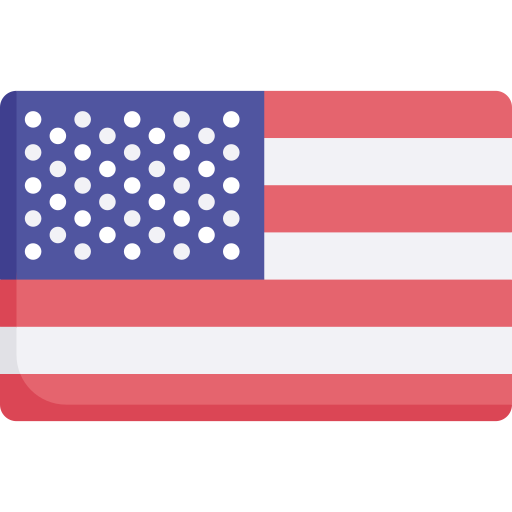 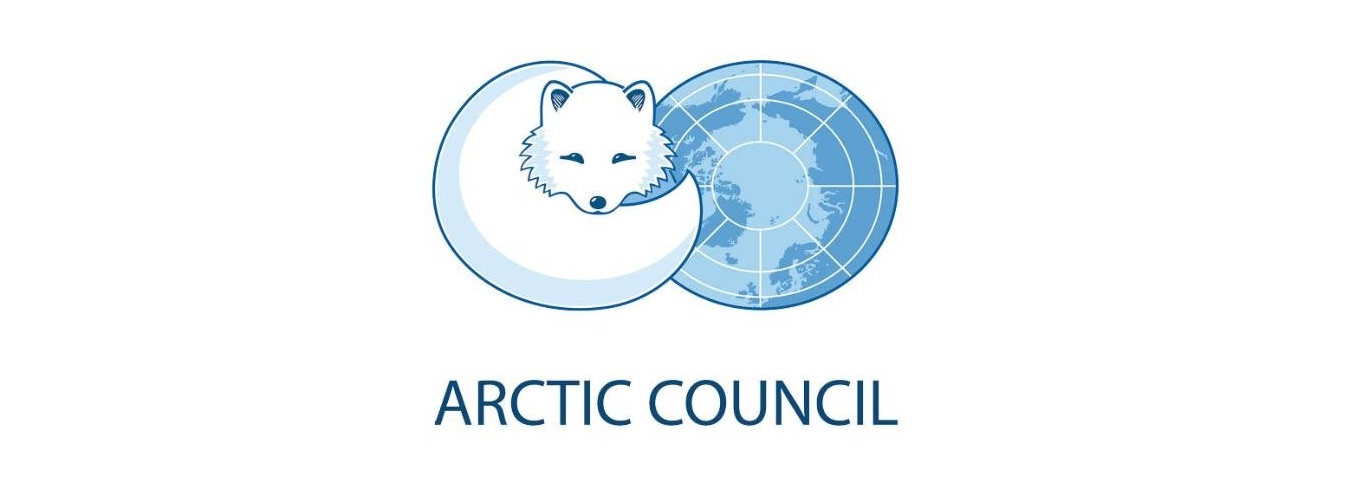 Скорее пролюдей, а не прогосударства
Скорее про исключительность, а не проконъюнктурность
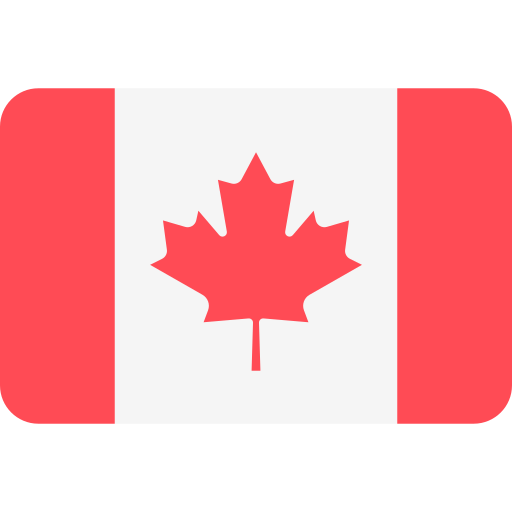 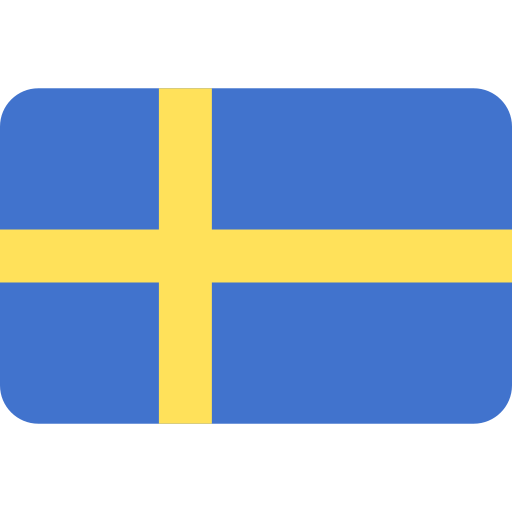 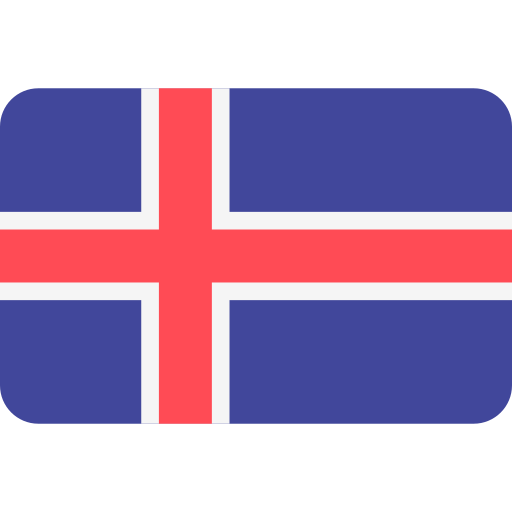 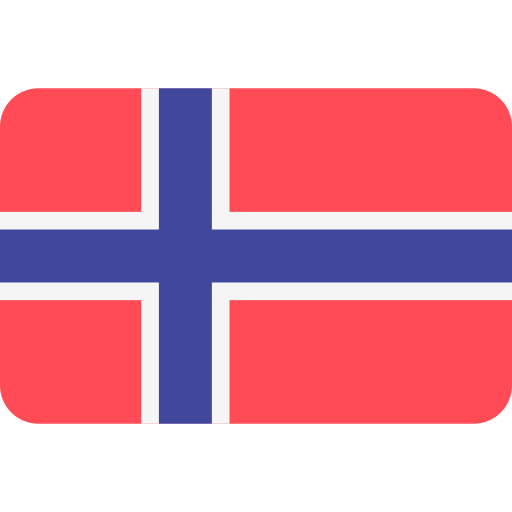 Скорее полезный, нежели нефункциональный
Скорее про климат, нежели про безопасность
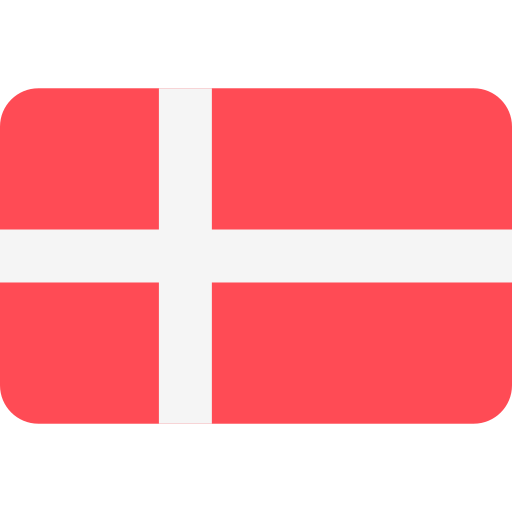 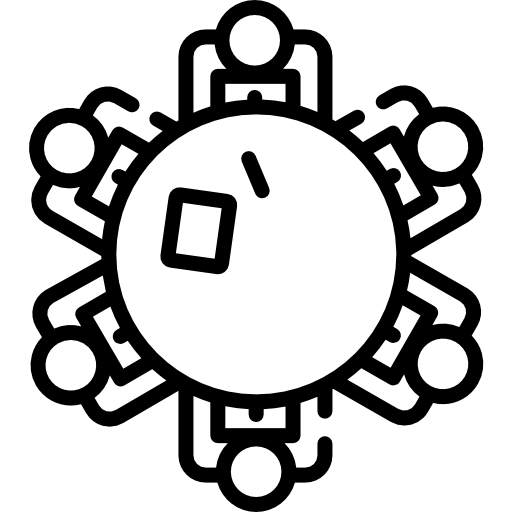 Создание Arctic Frontiers
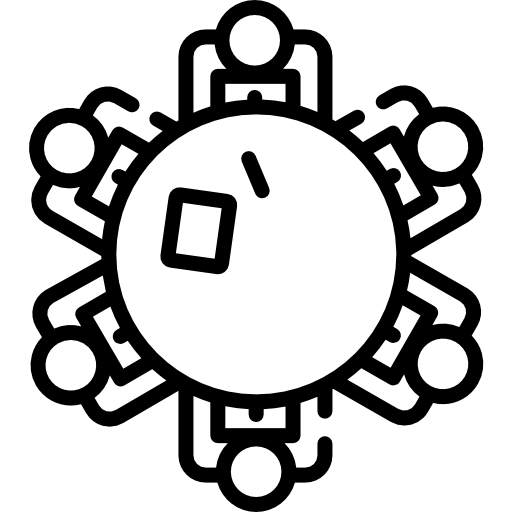 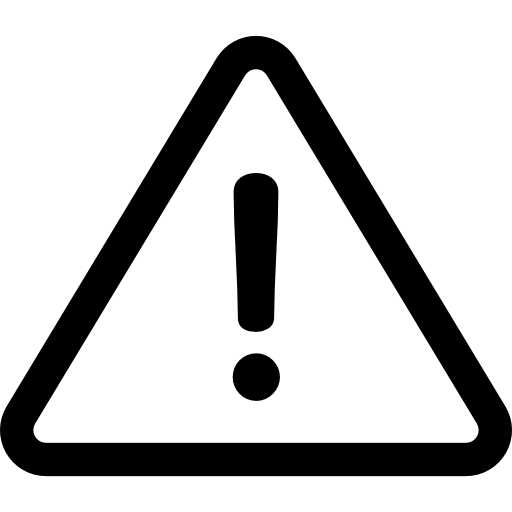 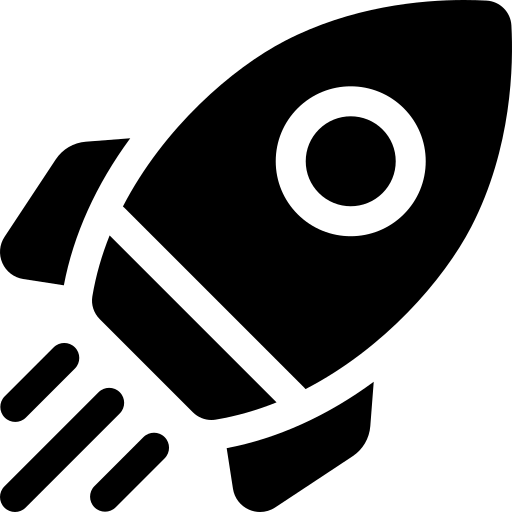 Подписание Оттавской декларации и официальное создание Арктического Совета
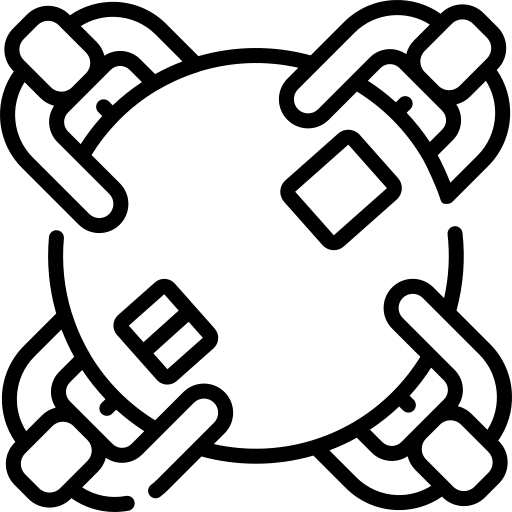 Регистрация наиболее низкого уровня морского льда
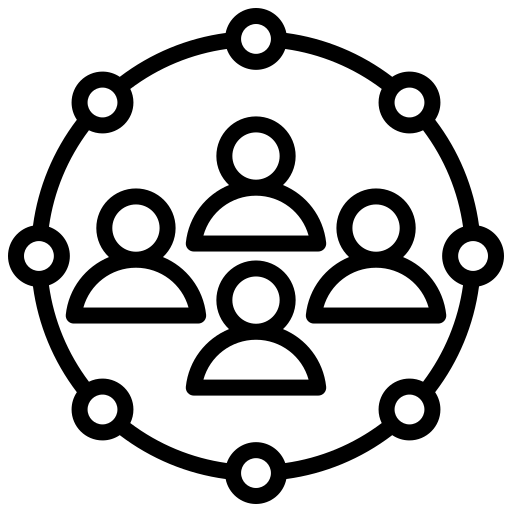 «Мурманские инициативы»
М.С. Горбачева
Создание Секретариата КМНС
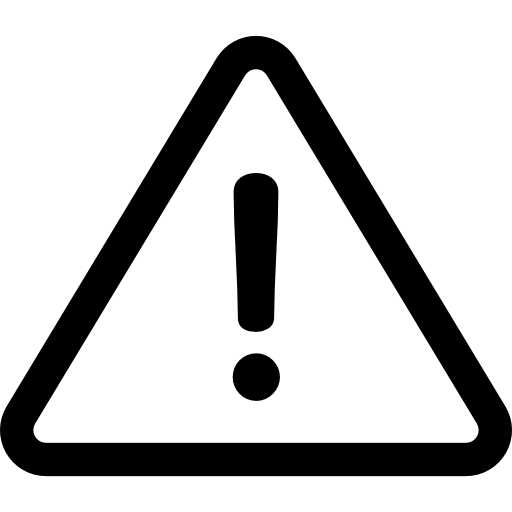 Принятие Франции в качестве наблюдателя
Установка титанового флага РФ под Северным полюсом
1994
2000
2007
1990
1996
1987
2006
2008
1991
1998
Принятие Илулиссатской декларации
ПринятиеСтратегии по защитеокружающей среды Арктики
Создание рабочих групп по реализации арктического мониторинга и оценки (AMAP),сохранению арктическойфлоры и фауны (CAFF),предотвращению ЧС,готовности и реагированию (EPPR),
защите морской среды (PAME)
Создание рабочей группыпо борьбе с загрязнениями Арктики (ACAP)
Создание рабочей группыпо устойчивомуразвитию (SDWG)
СозданиеIASC
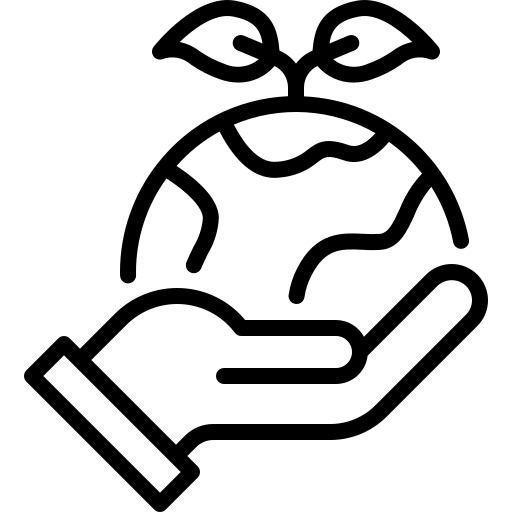 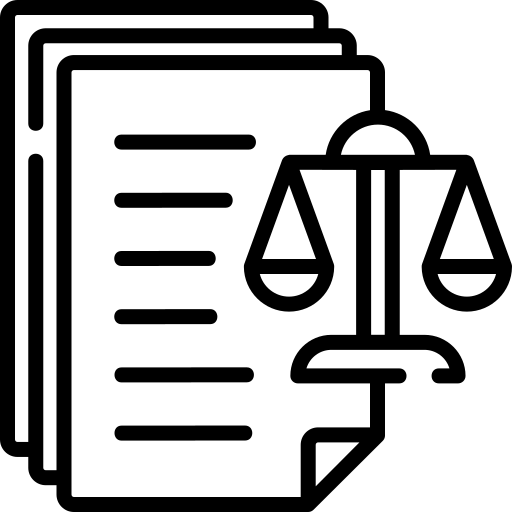 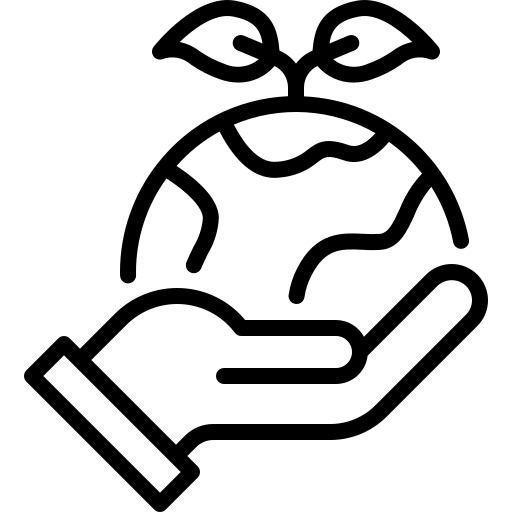 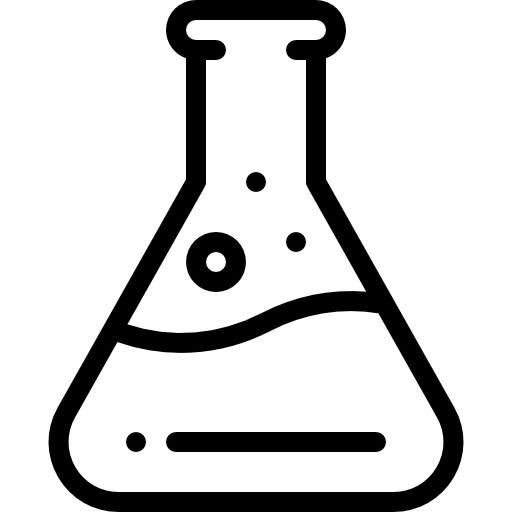 Принятие Испаниив качестве наблюдателя
Принятие первых наблюдателей:Великобритания,Германия, Польша,Нидерланды
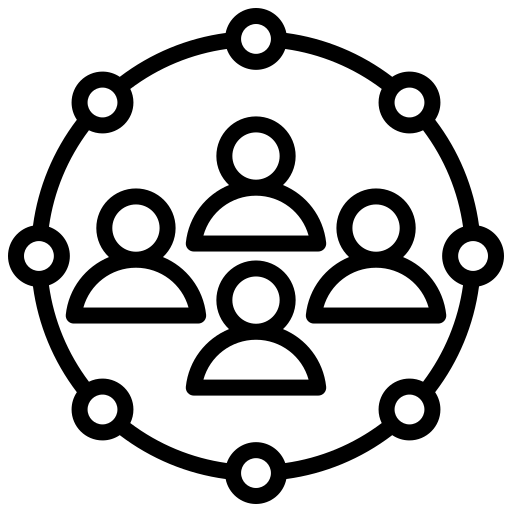 Создание СекретариатаАрктического Совета
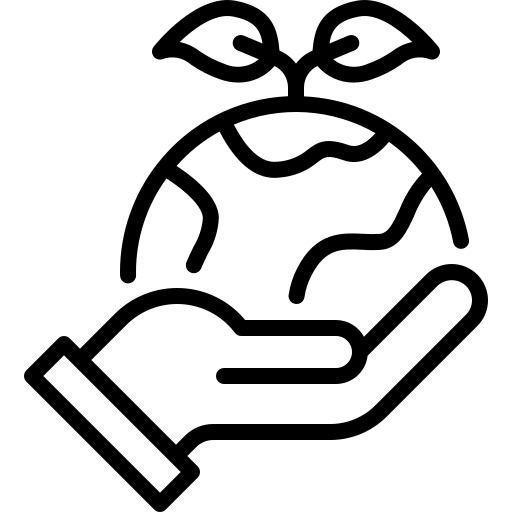 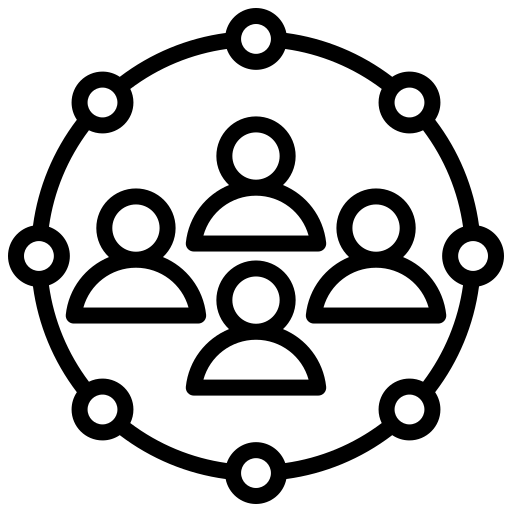 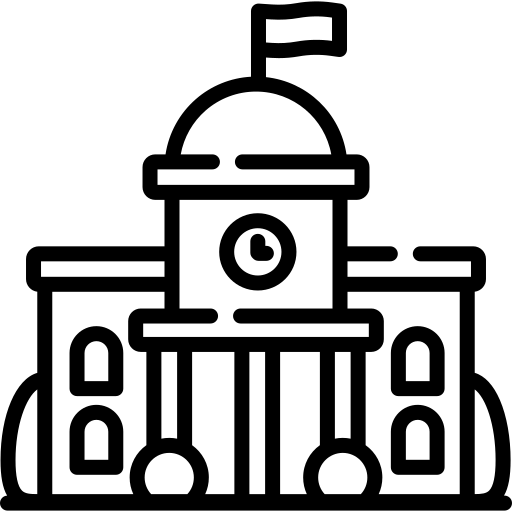 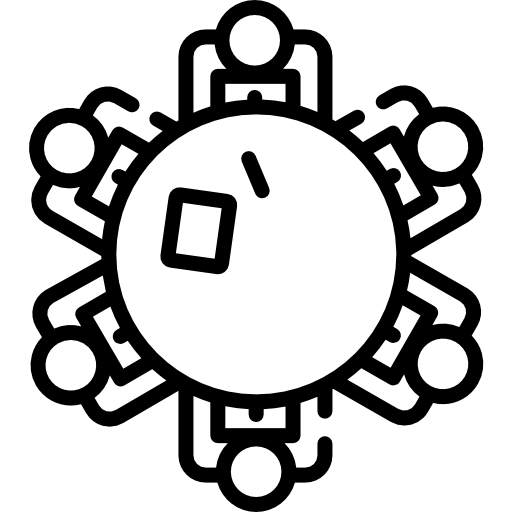 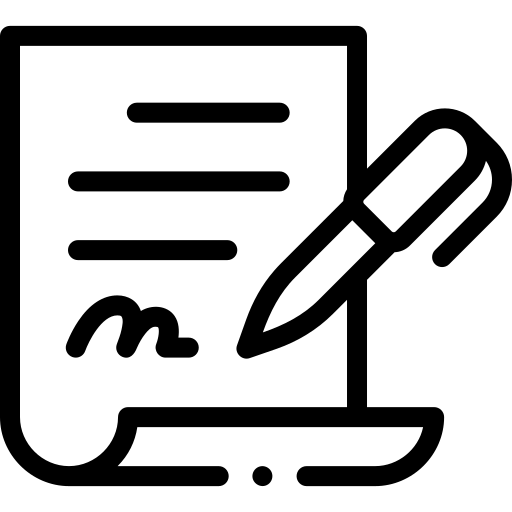 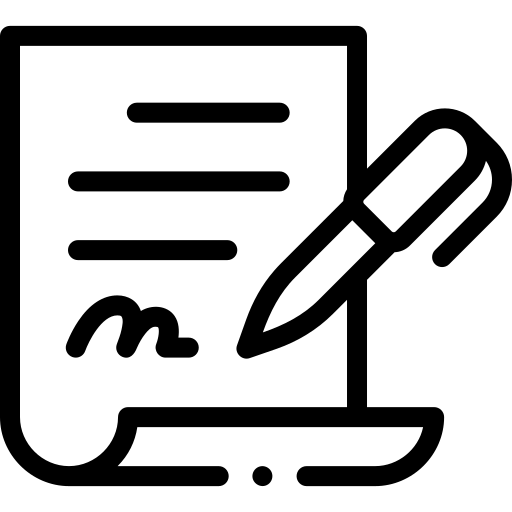 Создание Форума берегового шельфа
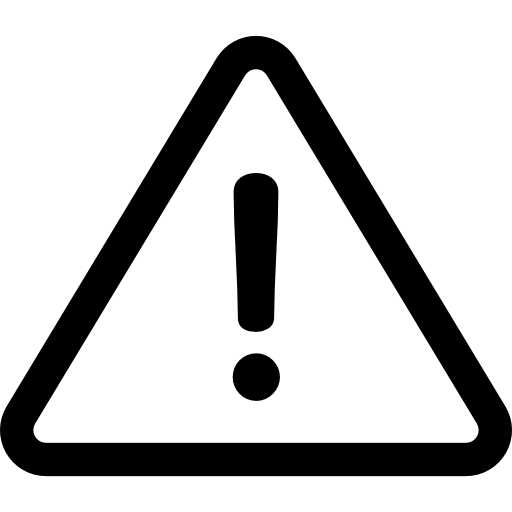 Соглашение о сотрудничестве в области обеспечения готовности и реагирования на загрязнение морской среды нефтью в Арктике
Соглашение о сотрудничестве в области авиационного и морского поиска и спасения
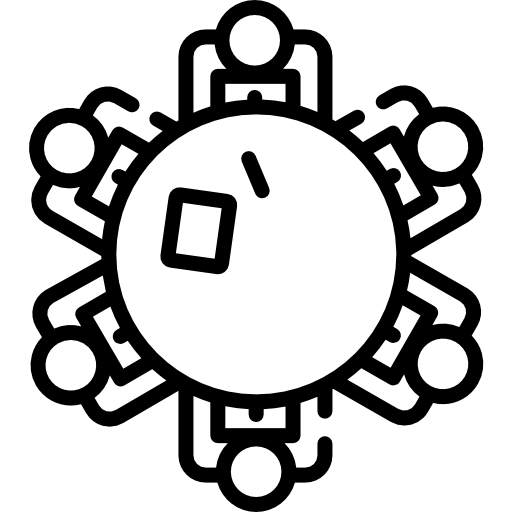 А-8 впервые не сумела принять итоговую декларацию по результатам министерской встречи
Создание Форума береговой охраны
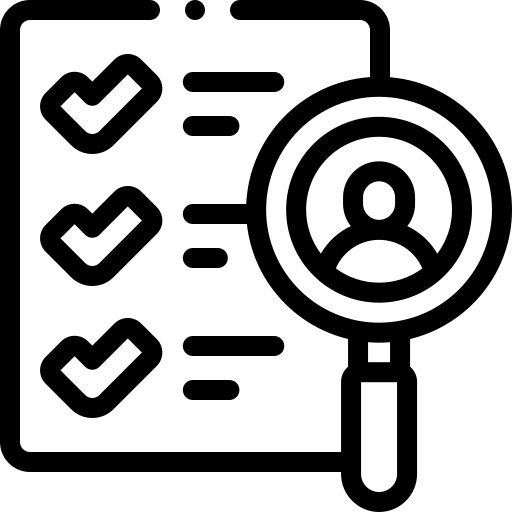 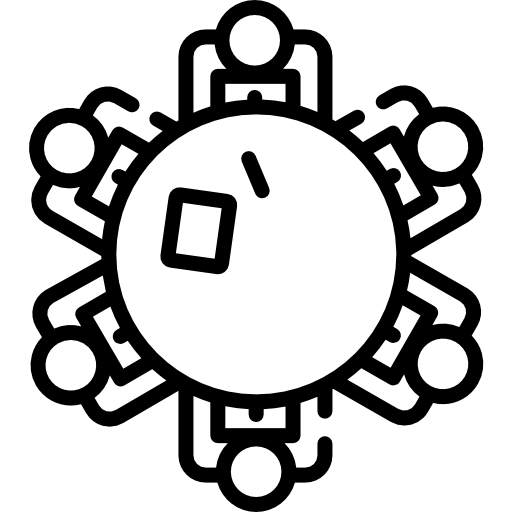 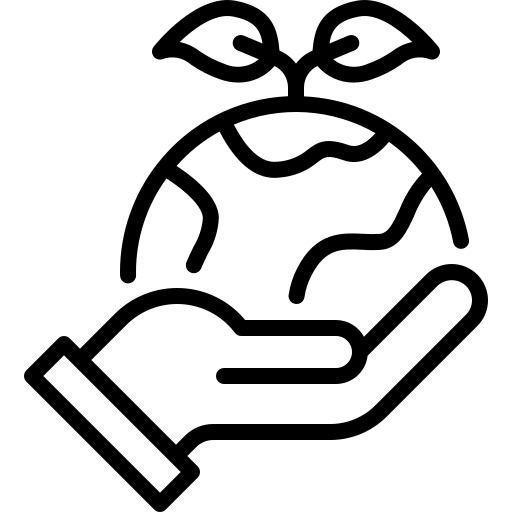 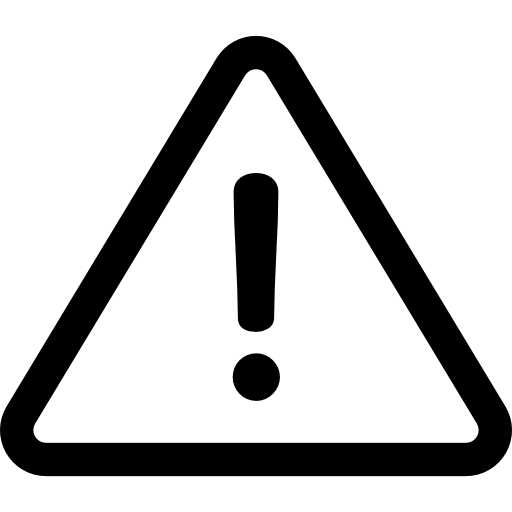 Принятие критериевдля оценки ожидающих получить статус наблюдателя в АС
Создание Арктического Круга
США назвали сближение России и Китая в Арктикеключевой региональной угрозой
Принятие Морского стратегического плана(2015-2025)
2015
2019
Создание АрктическогоЭкономического Совета
2017
2011
2014
2013
Принятие Кирунской декларации
Соглашение о расширении международного научного сотрудничества в Арктике
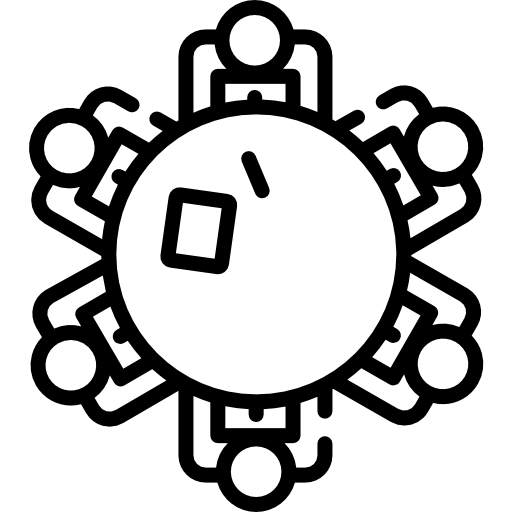 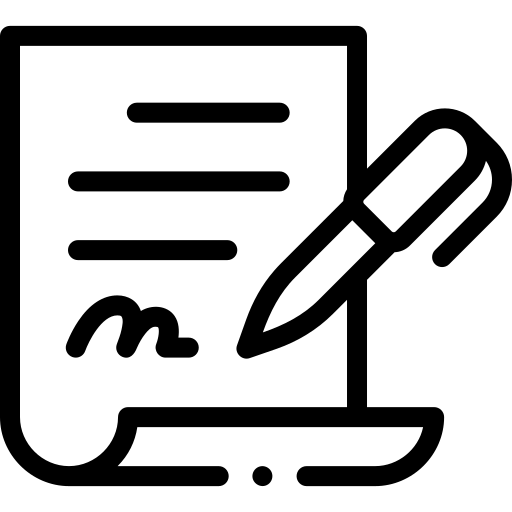 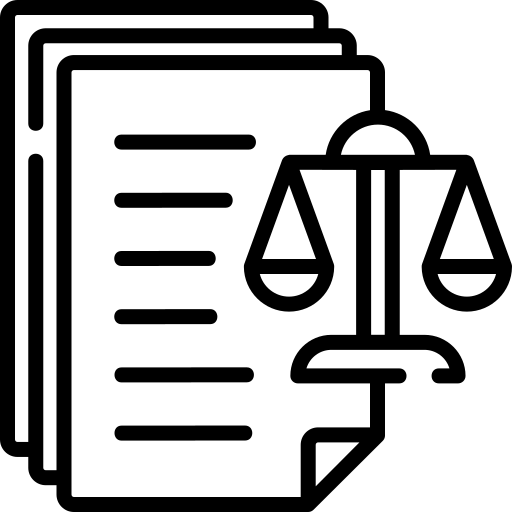 Статус наблюдателяполучает Швейцария
Принятие новых наблюдателей:Италия, КНР, Индия, Япония, Южная Корея, Сингапур
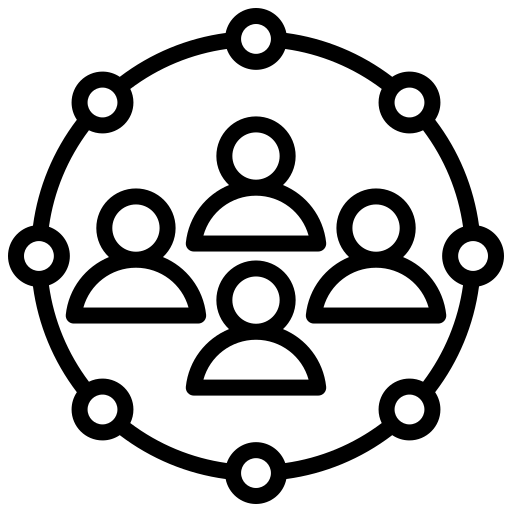 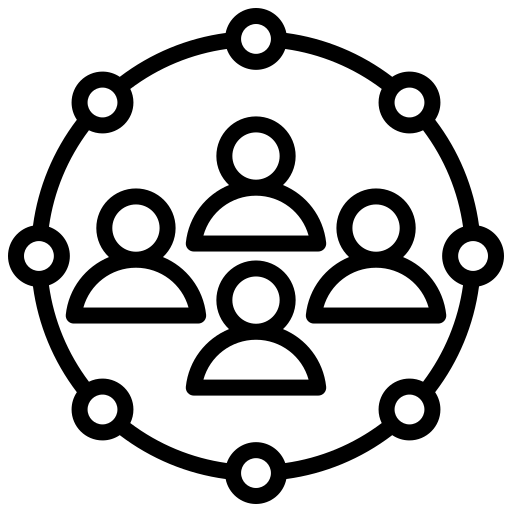 Принятие Полярного кодекса
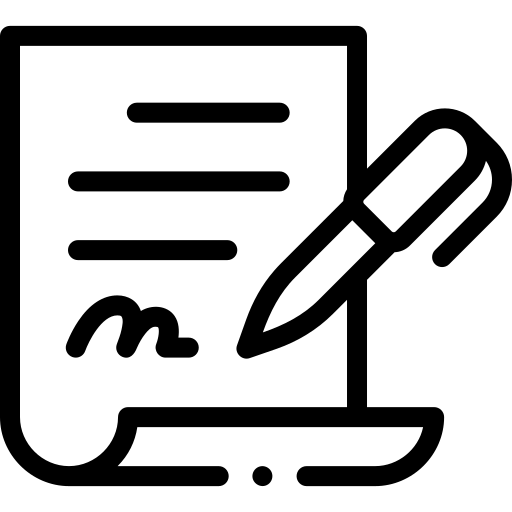 АРКТИЧЕСКИЙ СОВЕТ
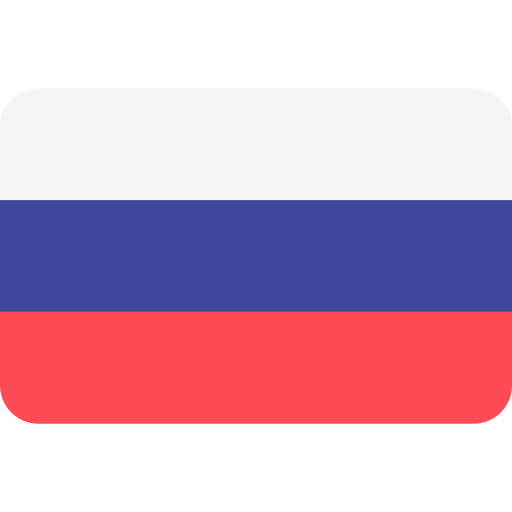 Скорее форум, нежели организация
Скорее арктический, нежели инклюзивный
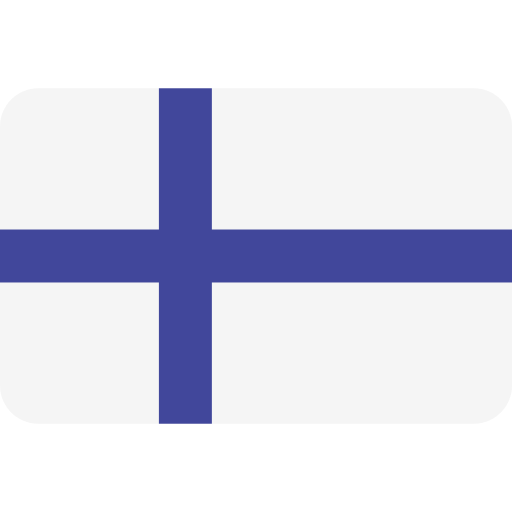 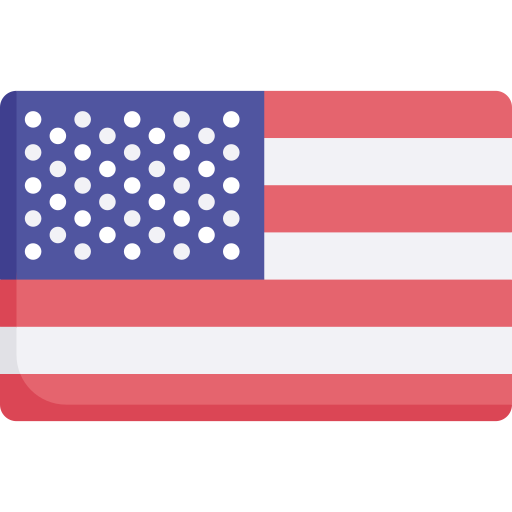 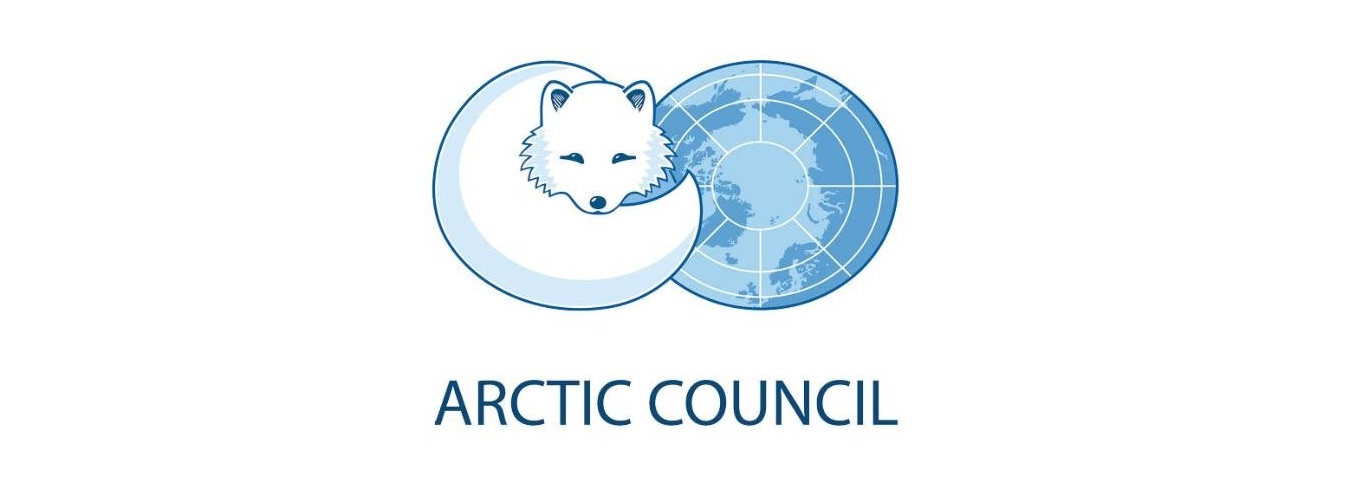 Скорее пролюдей, а не прогосударства
Скорее про исключительность, а не проконъюнктурность
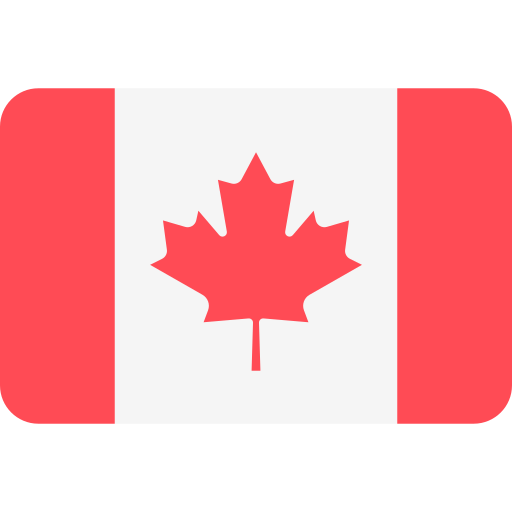 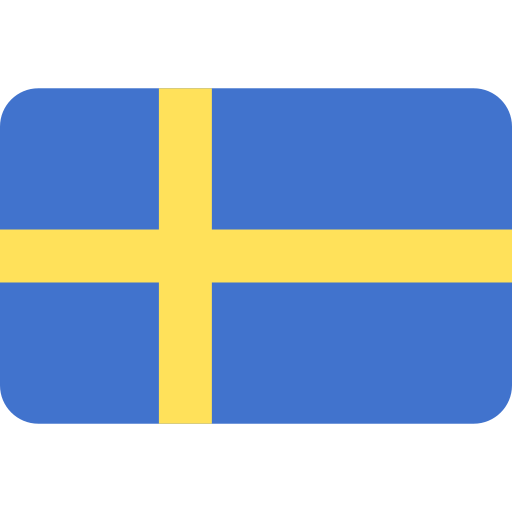 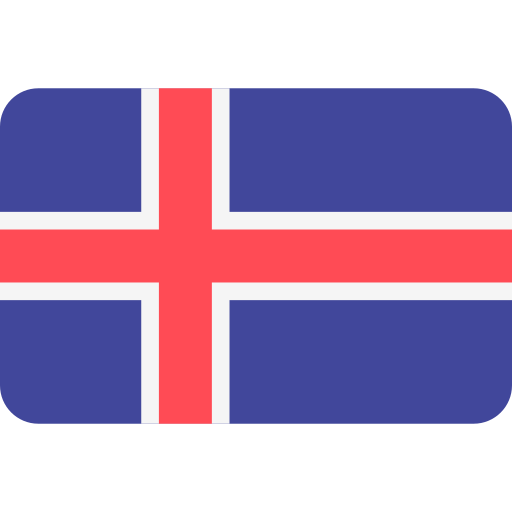 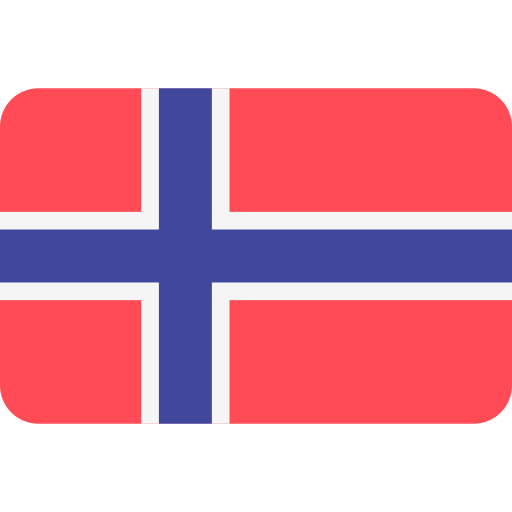 Скорее полезный, нежели нефункциональный
Скорее про климат, нежели про безопасность
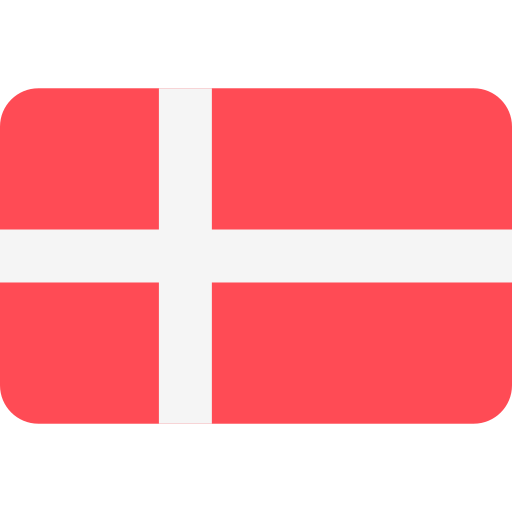 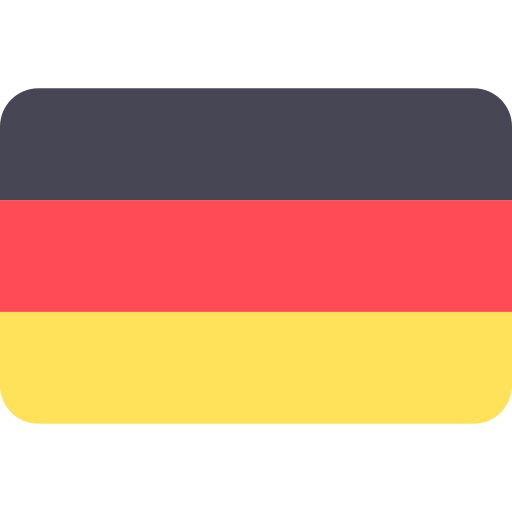 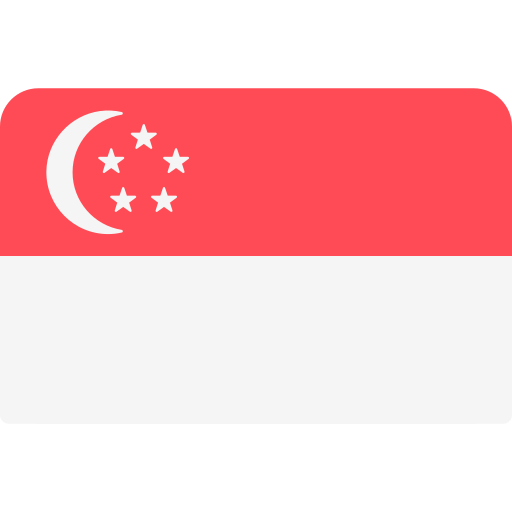 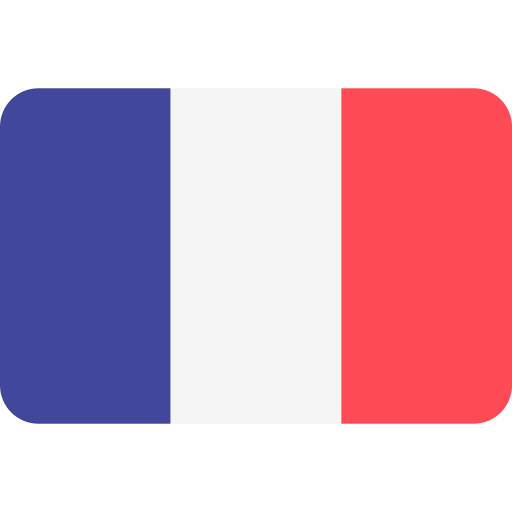 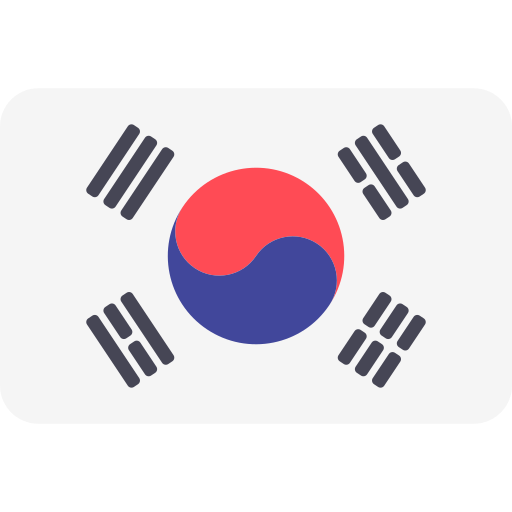 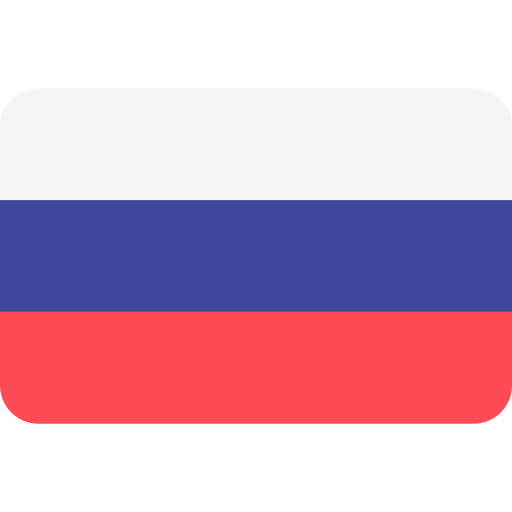 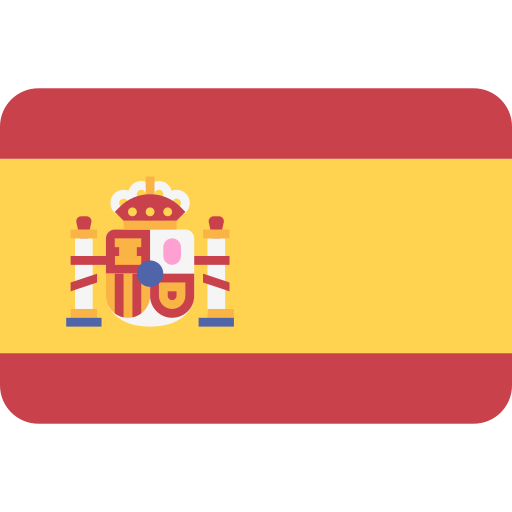 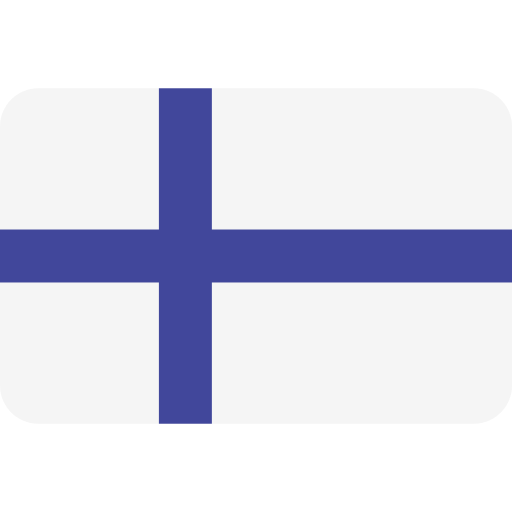 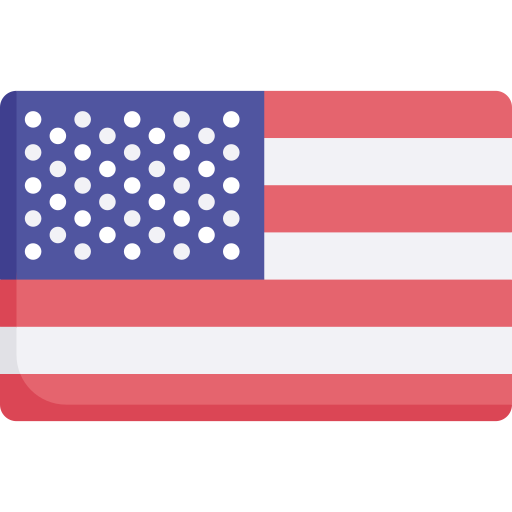 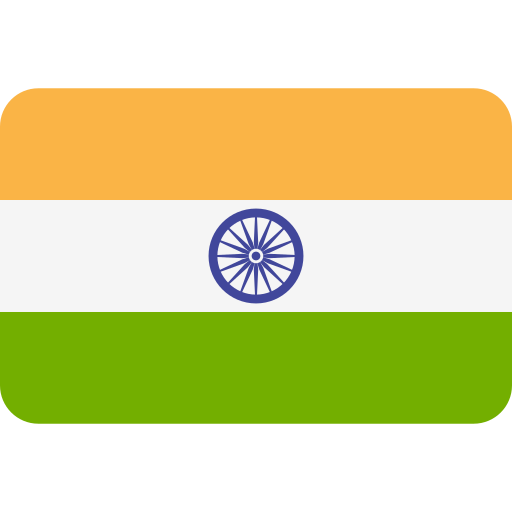 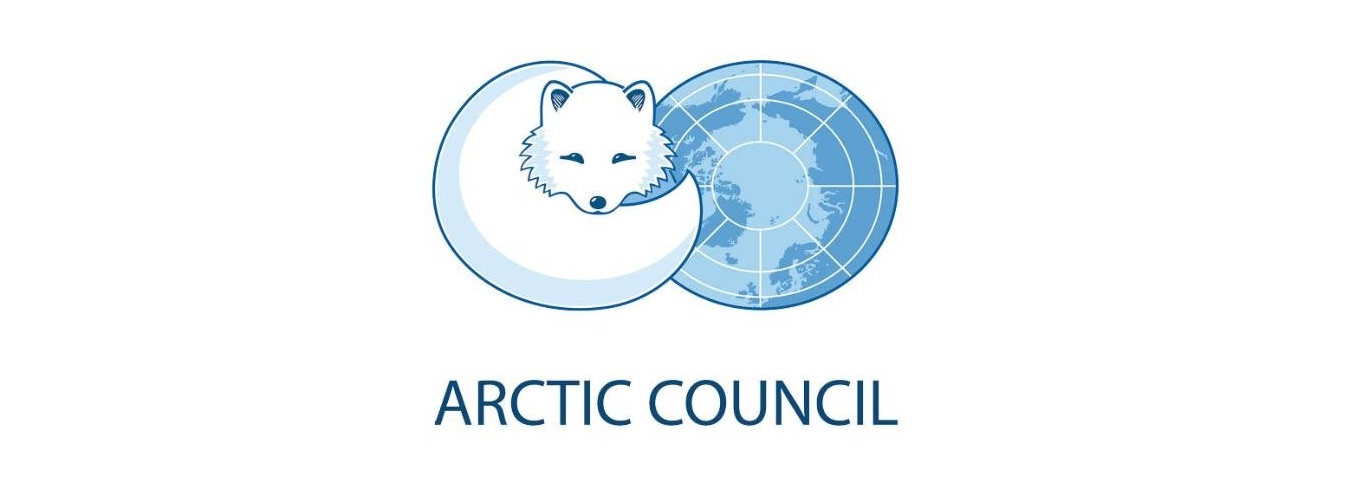 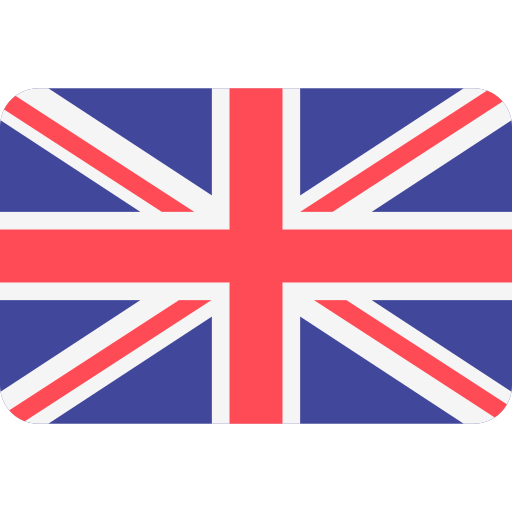 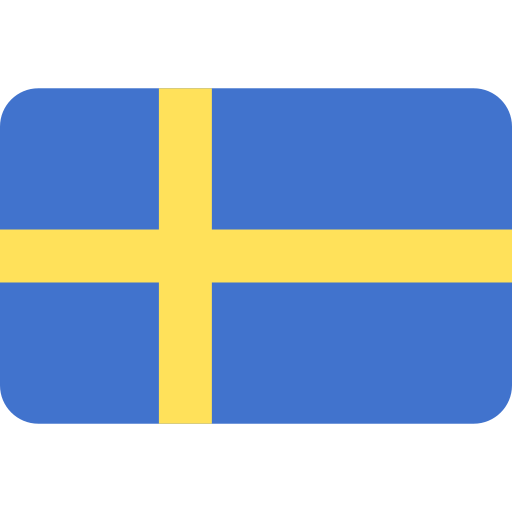 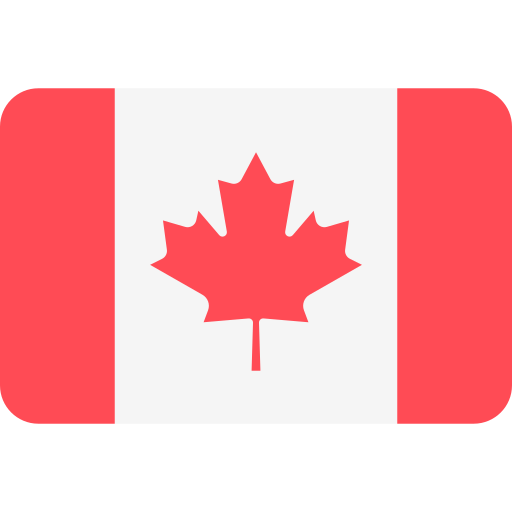 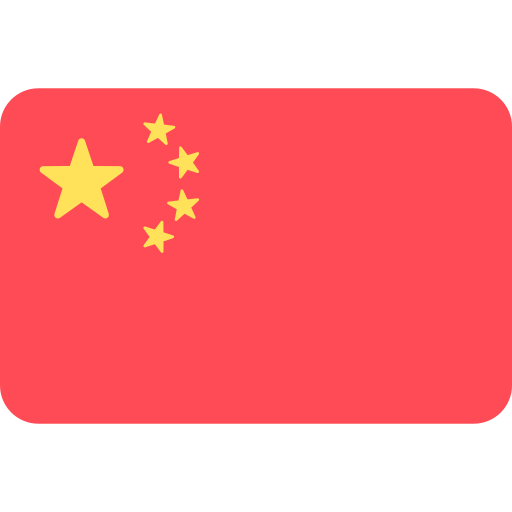 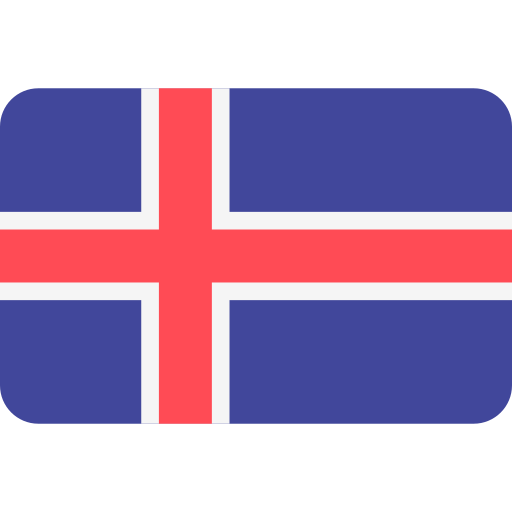 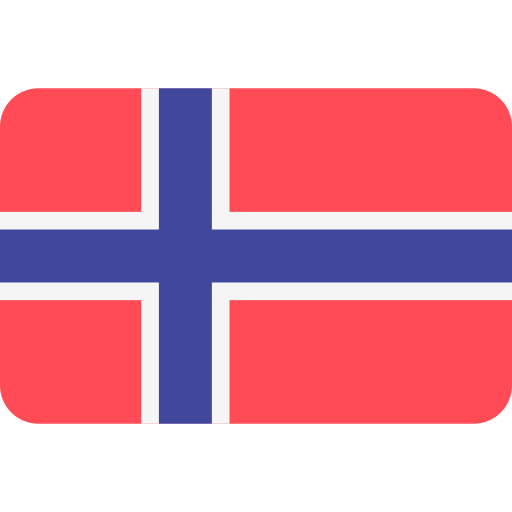 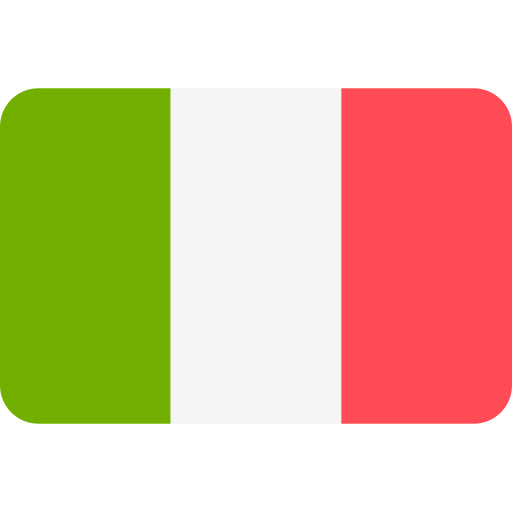 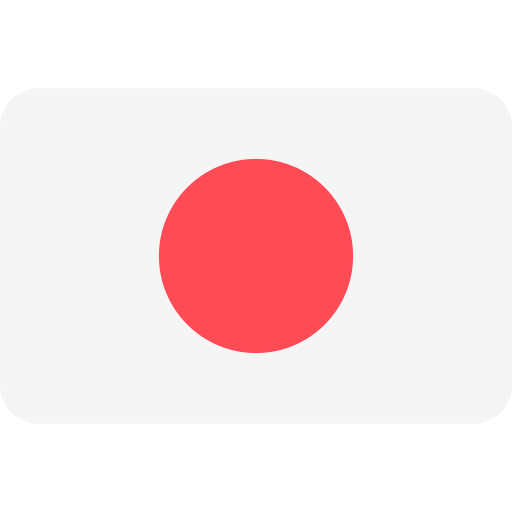 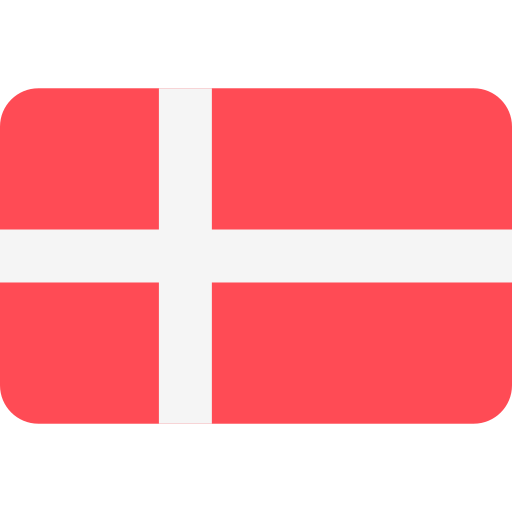 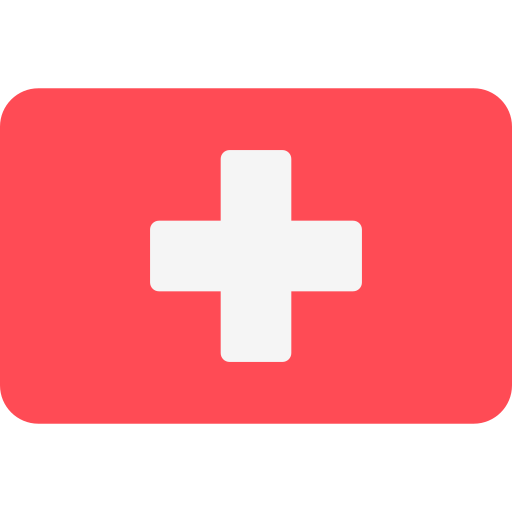 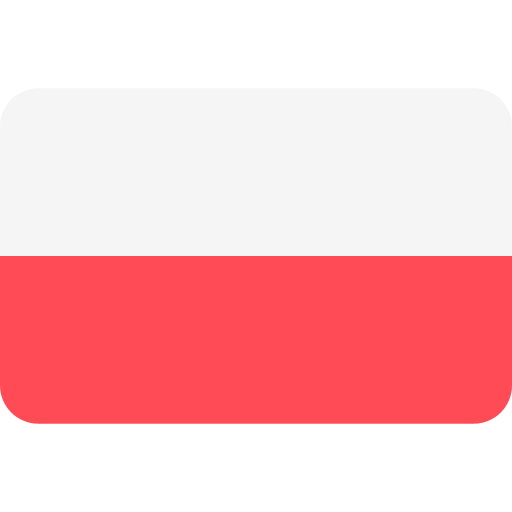 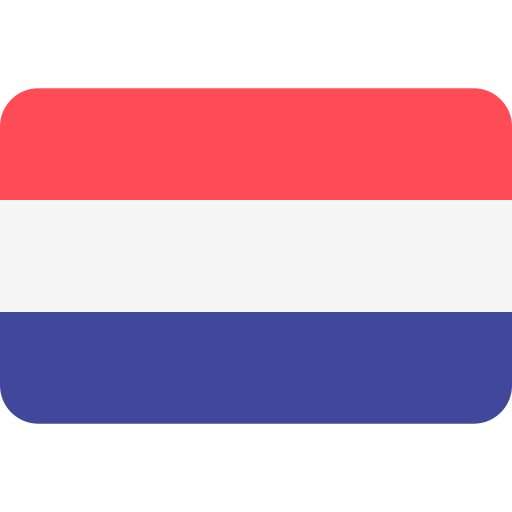 «Арктическая исключительность»
1) уникальный регион, оторванный от глобальной политической динамики
2) аполитичное пространство регионального управления, функционального сотрудничества и мирного сосуществования
«Арктическая исключительность»
Интернационализация Арктики
«Балканизация» Арктики
«Детерриториализация» Арктики
Ключевым элементом конструкции «арктической исключительности» является Арктический Совет
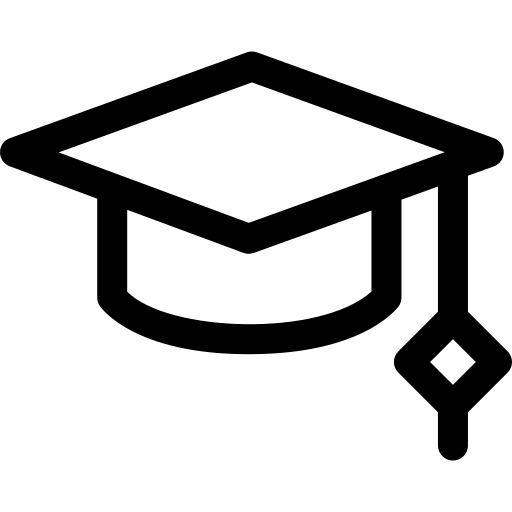 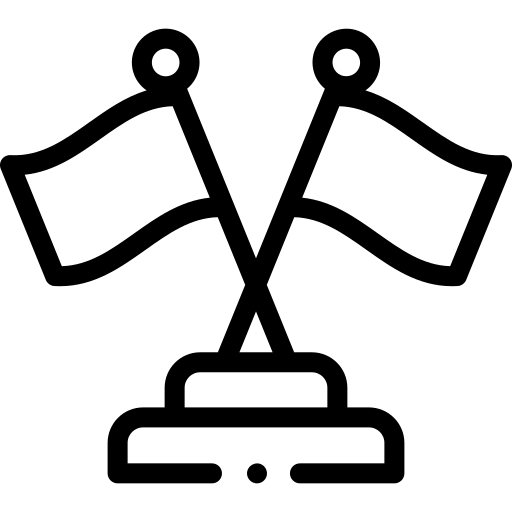 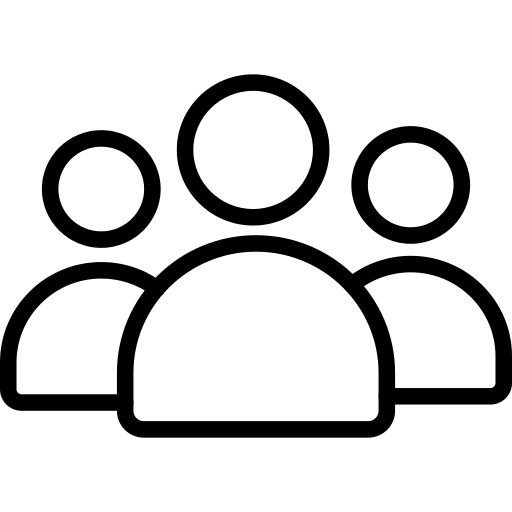 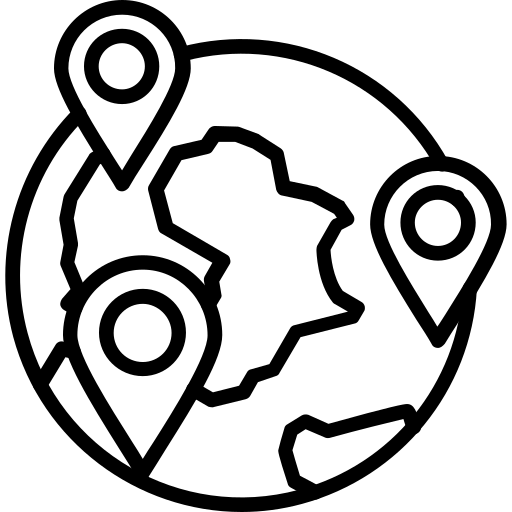 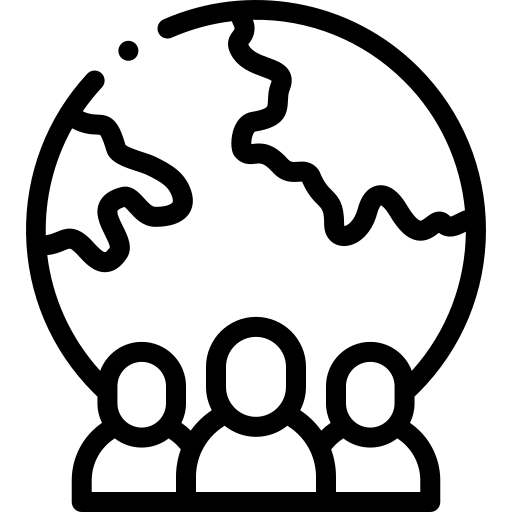 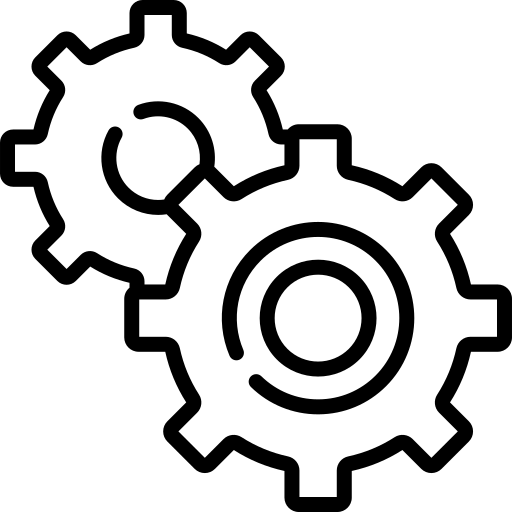 Арктический Совет
Арктические государства
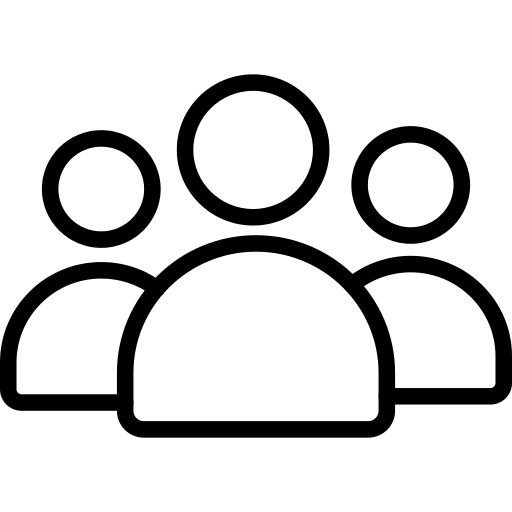 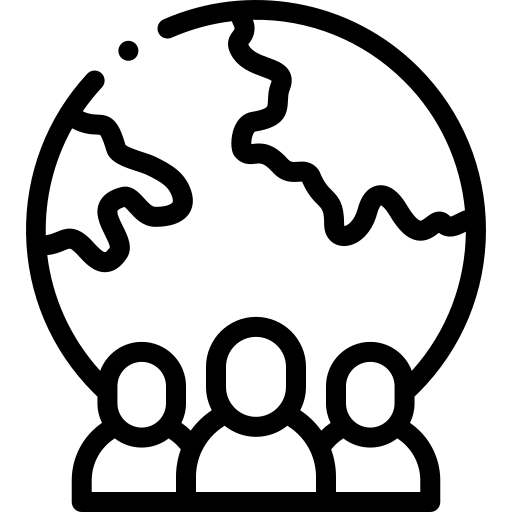 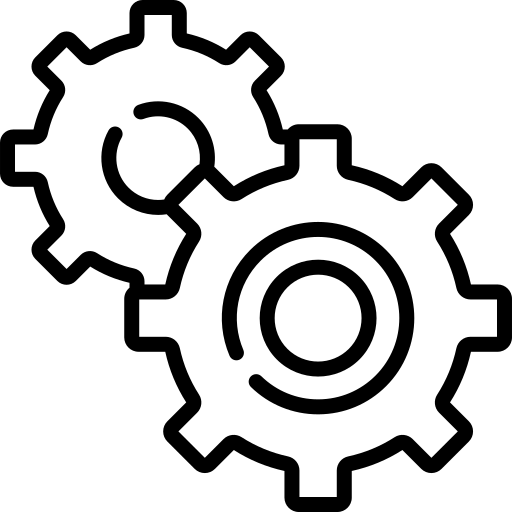 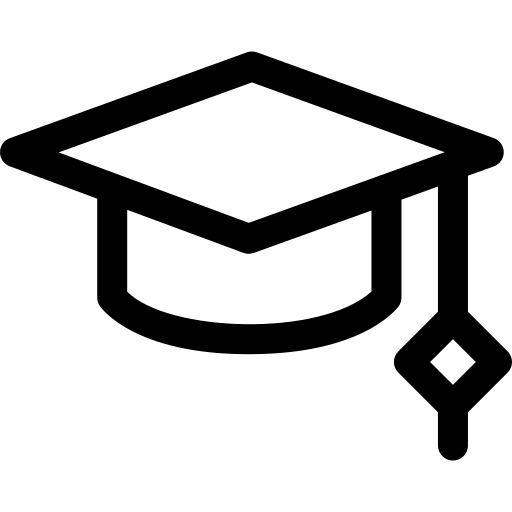 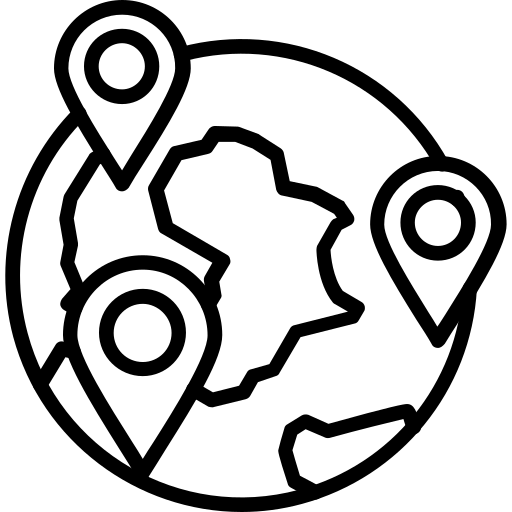 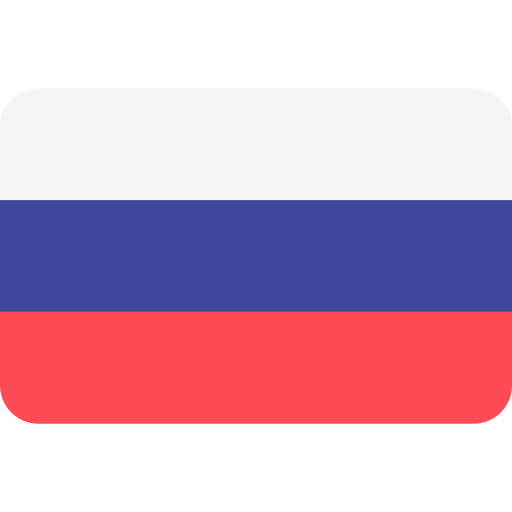 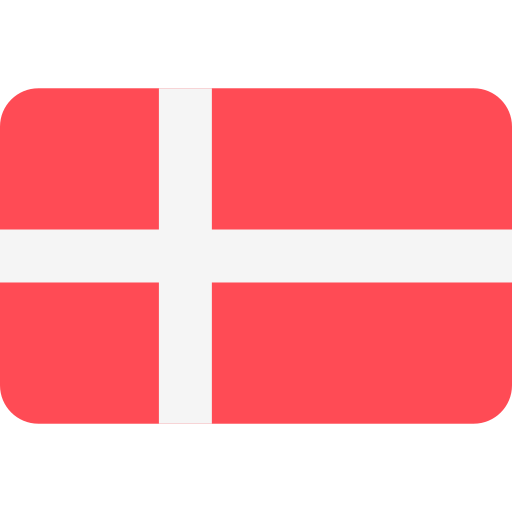 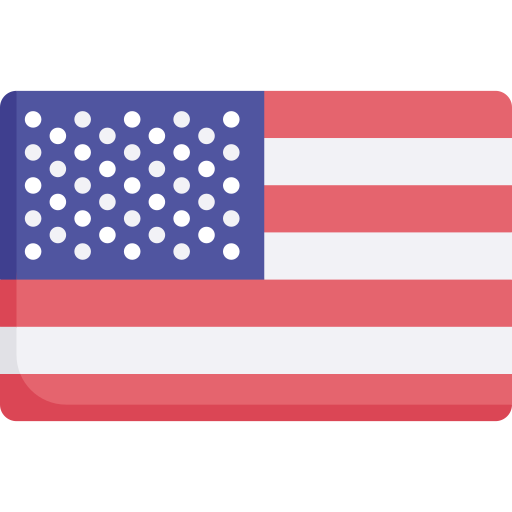 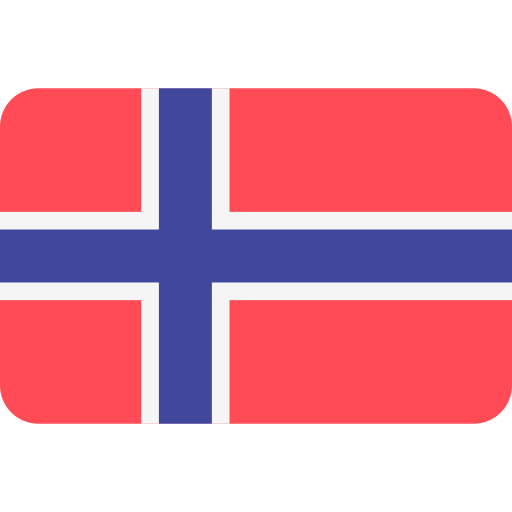 Арктический Совет
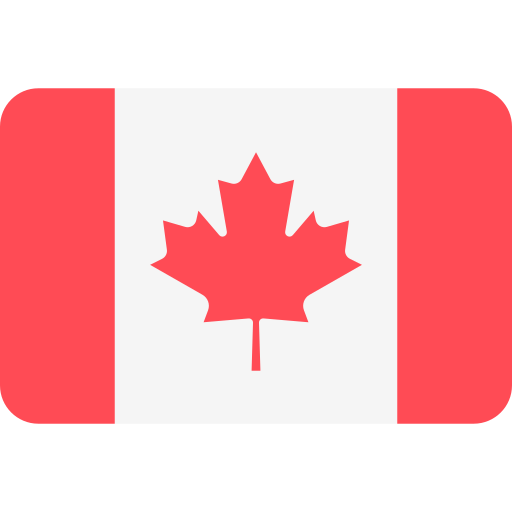 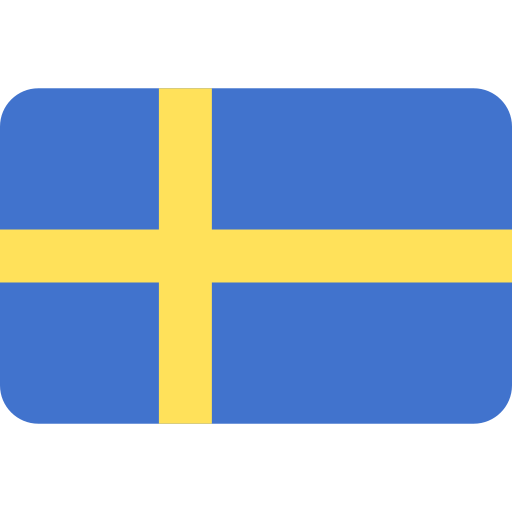 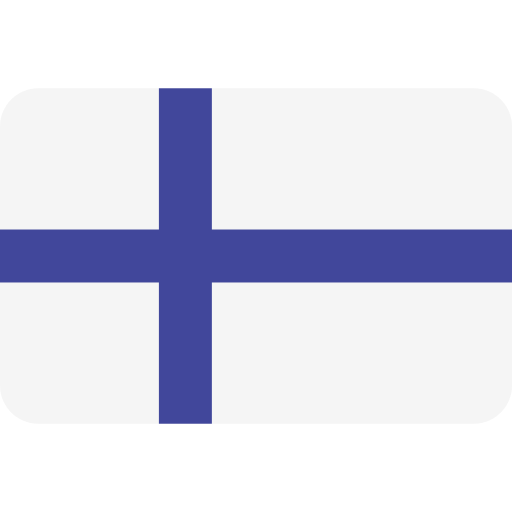 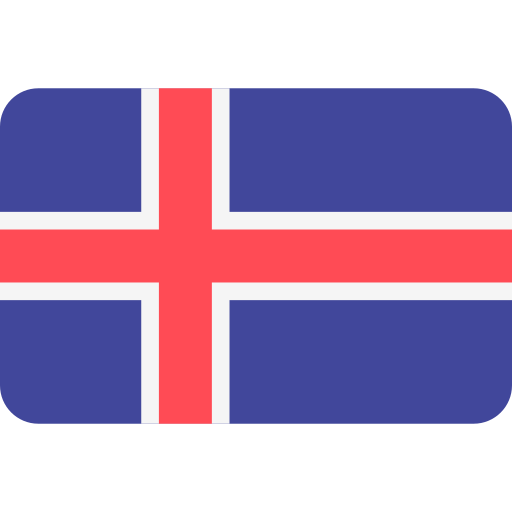 Постоянные участники
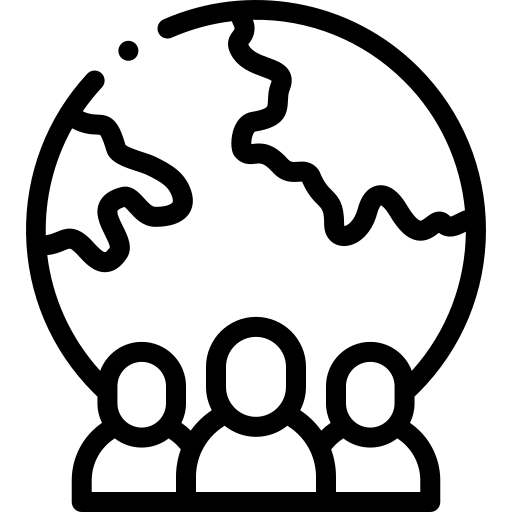 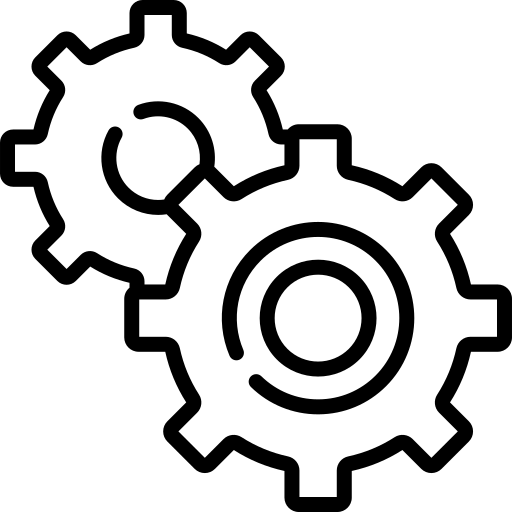 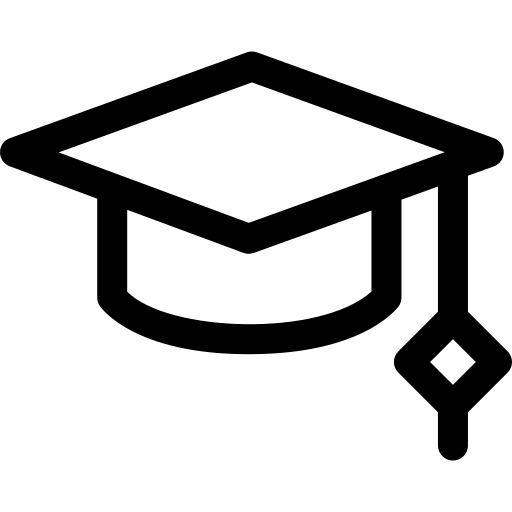 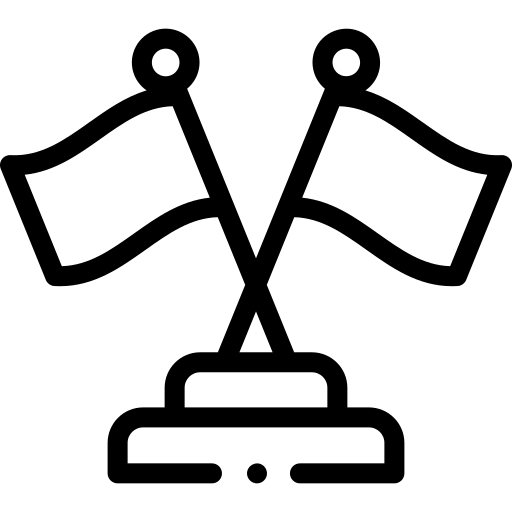 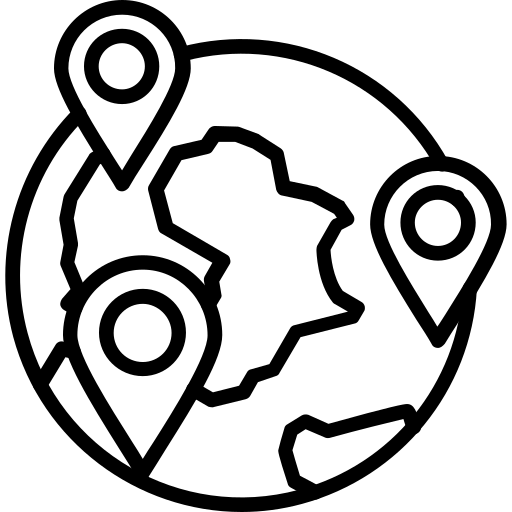 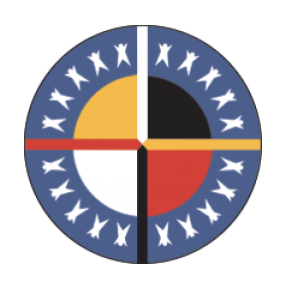 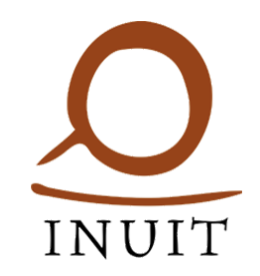 Арктический Совет
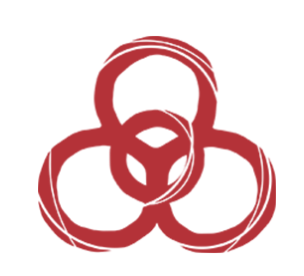 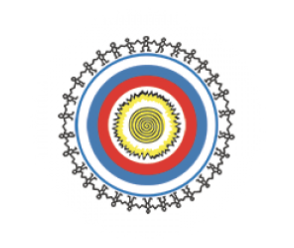 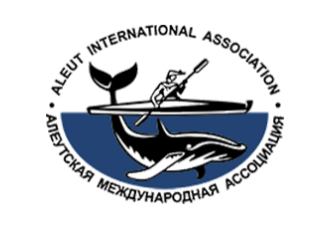 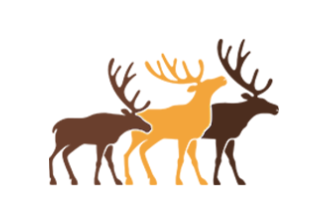 Государства-наблюдатели
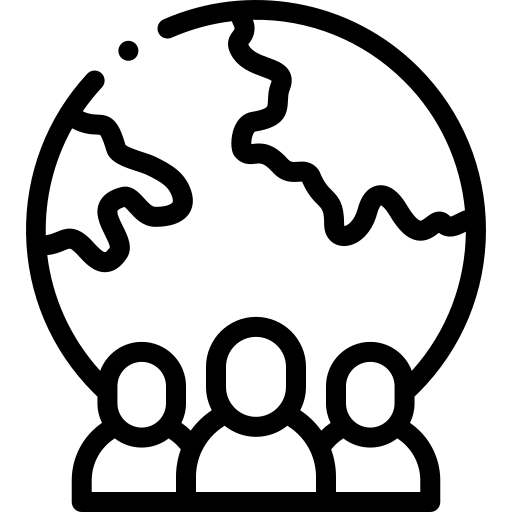 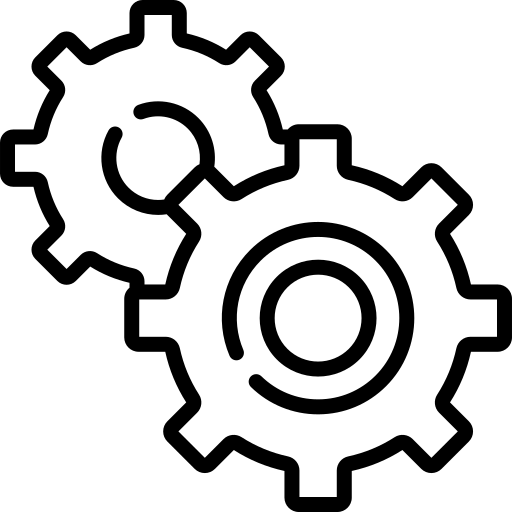 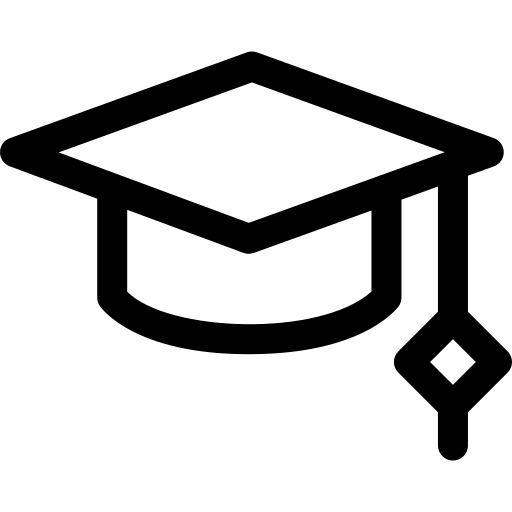 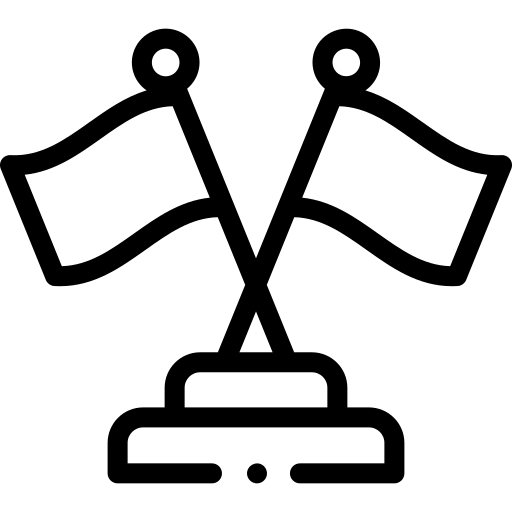 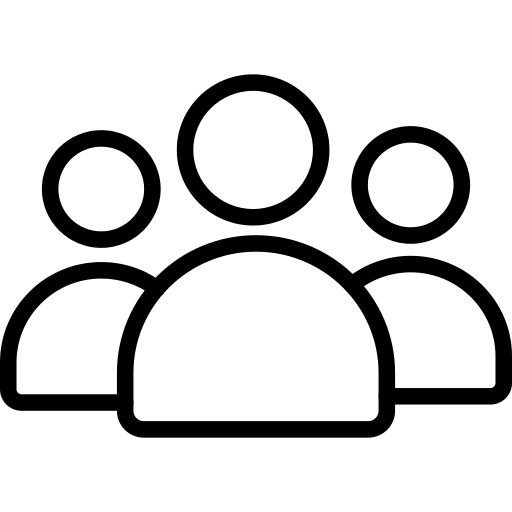 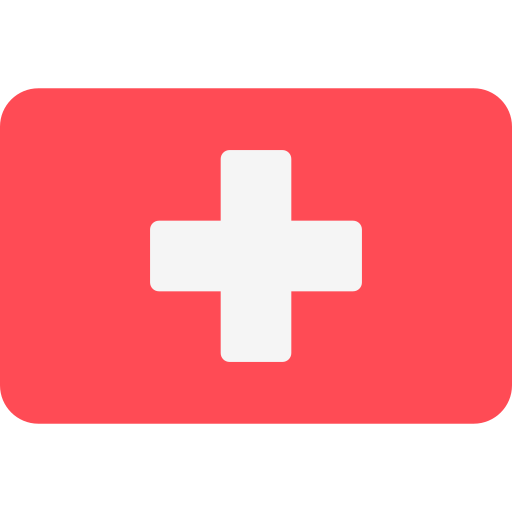 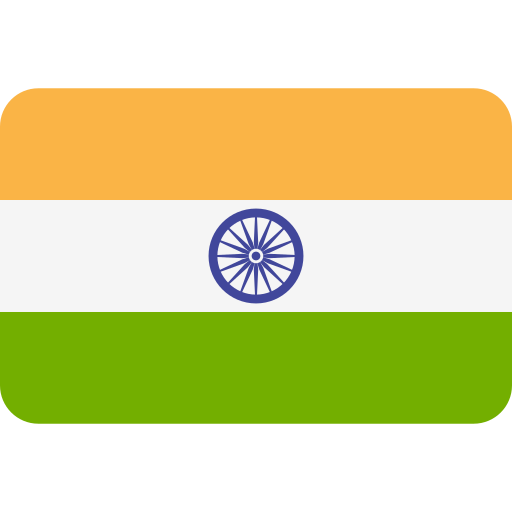 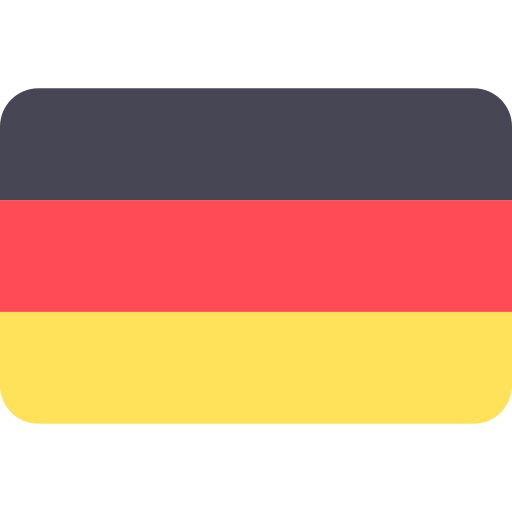 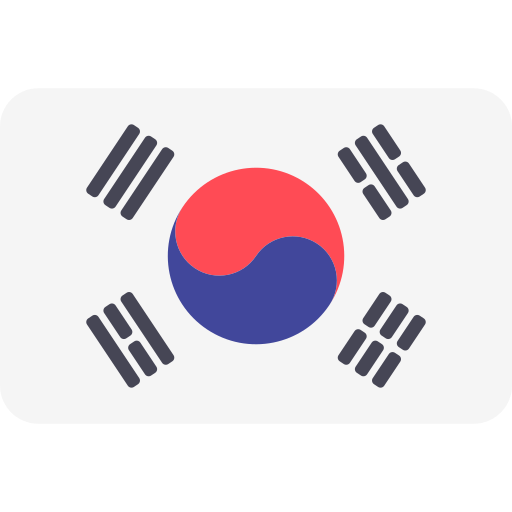 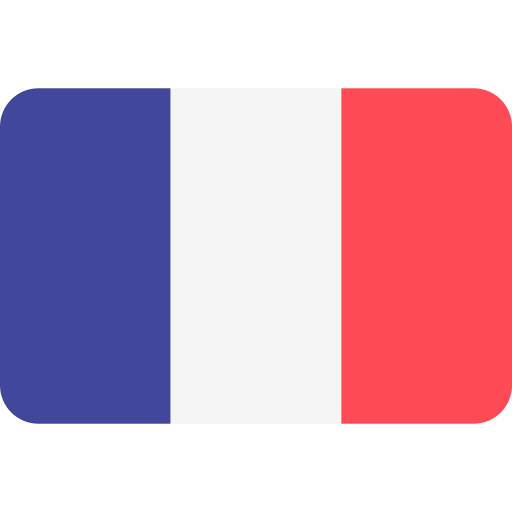 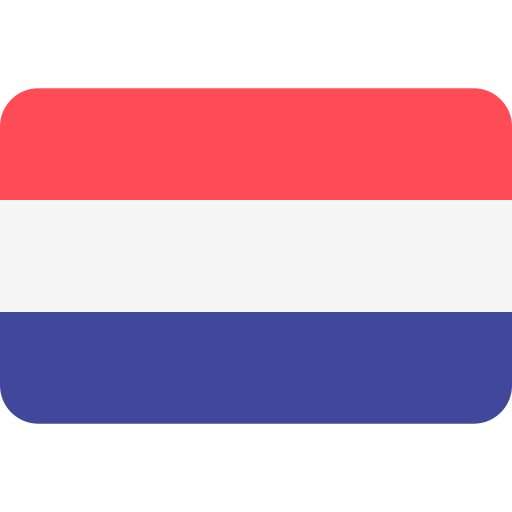 Арктический Совет
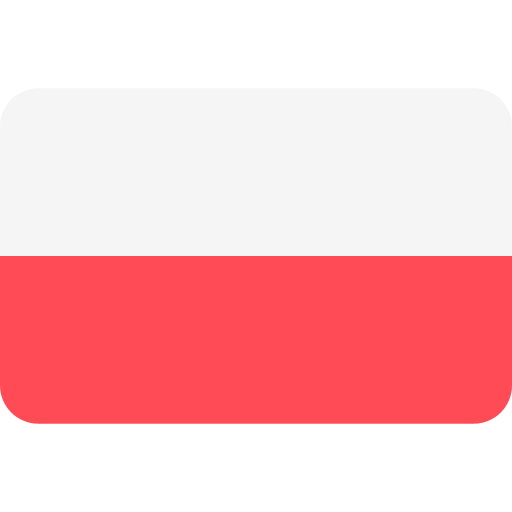 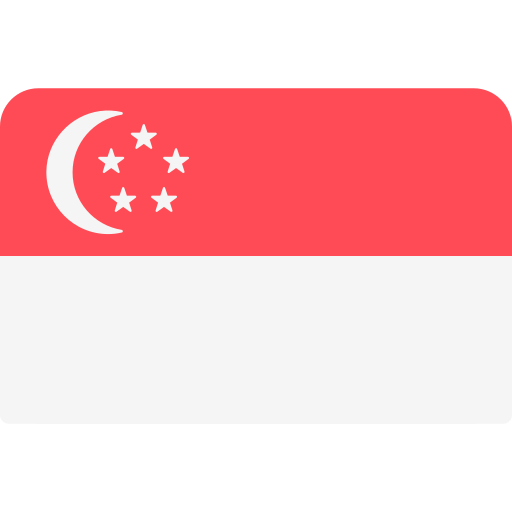 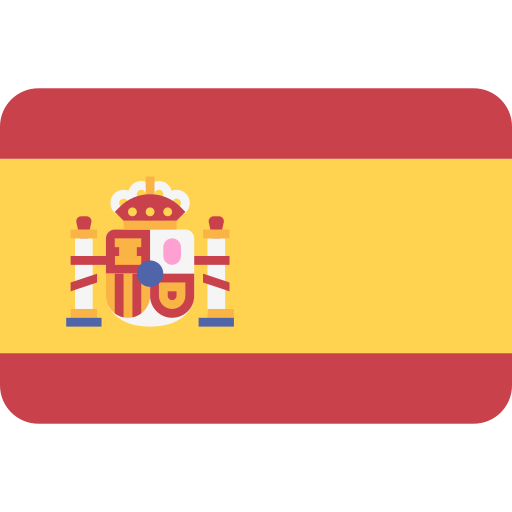 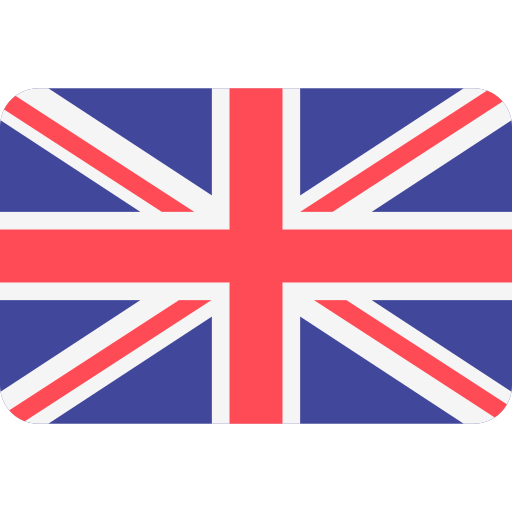 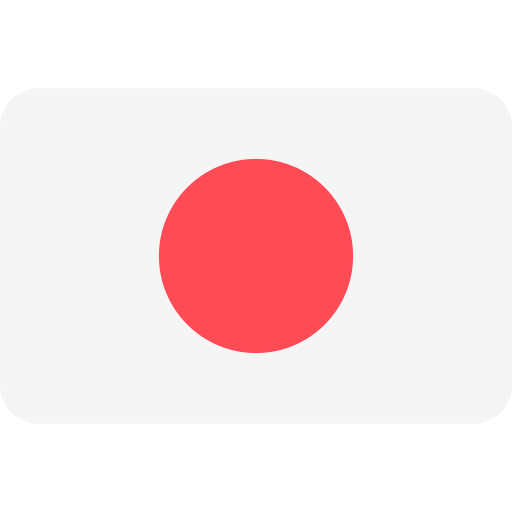 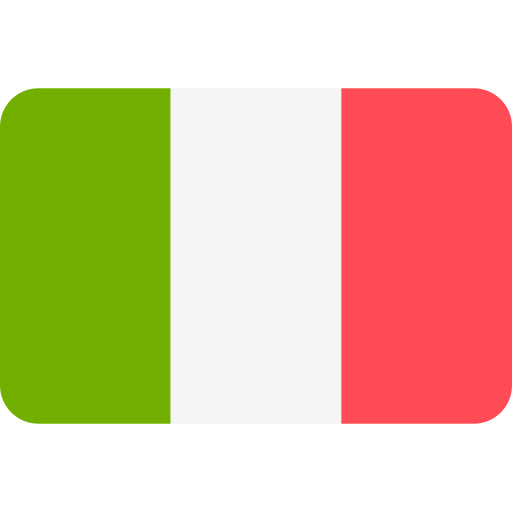 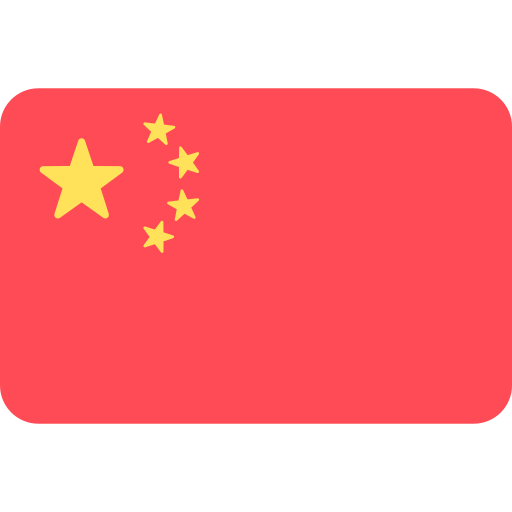 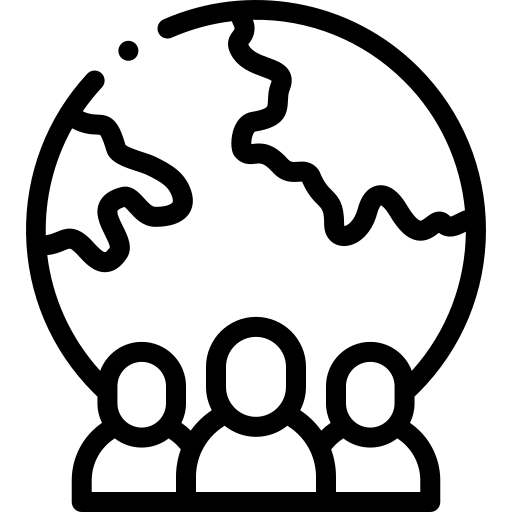 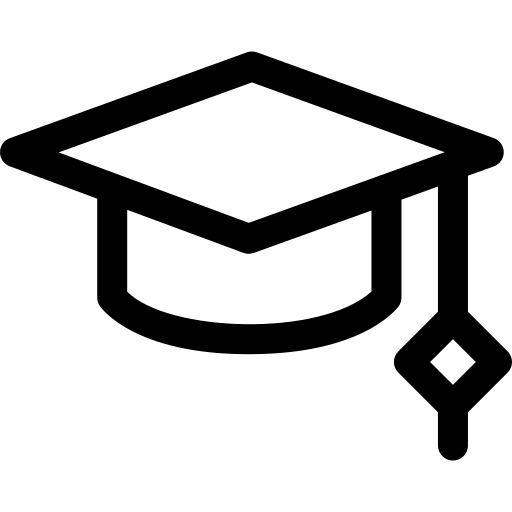 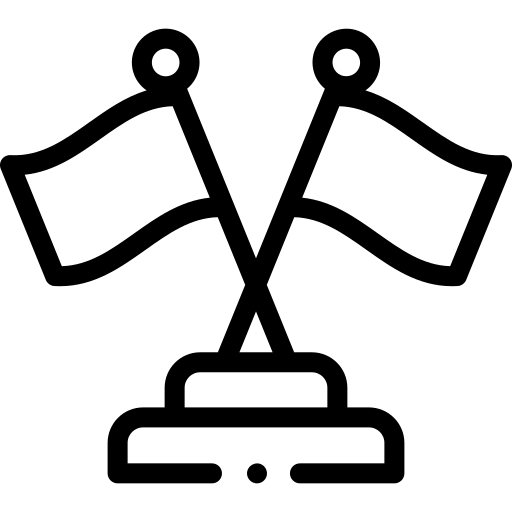 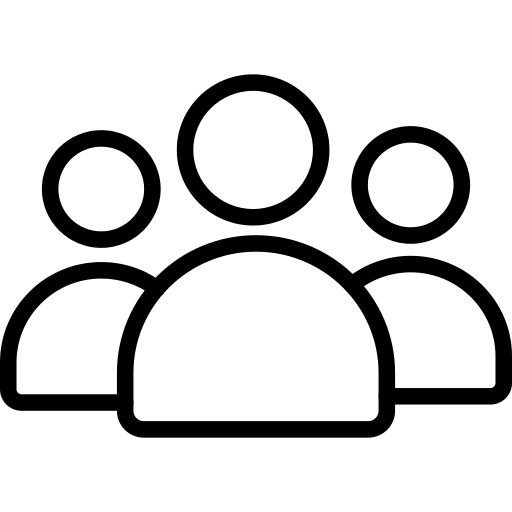 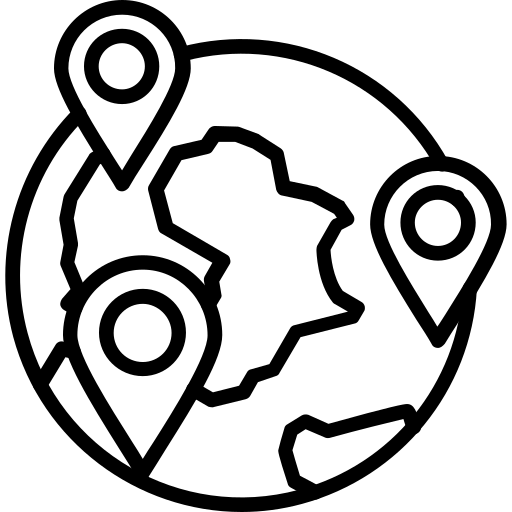 Рабочие группы
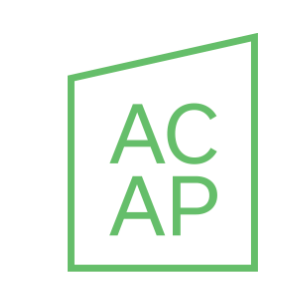 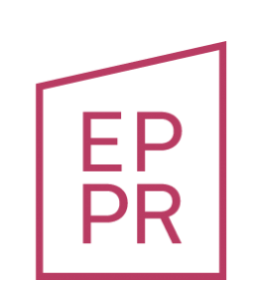 Арктический Совет
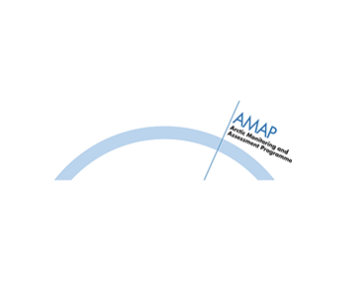 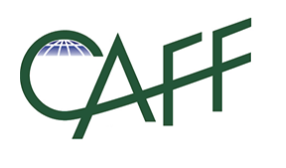 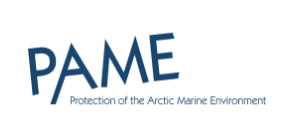 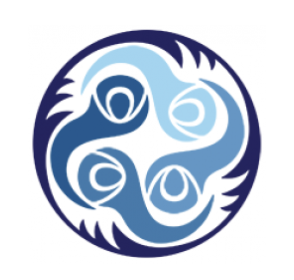 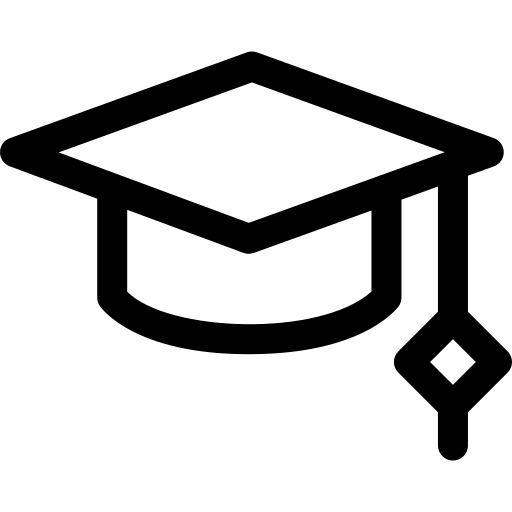 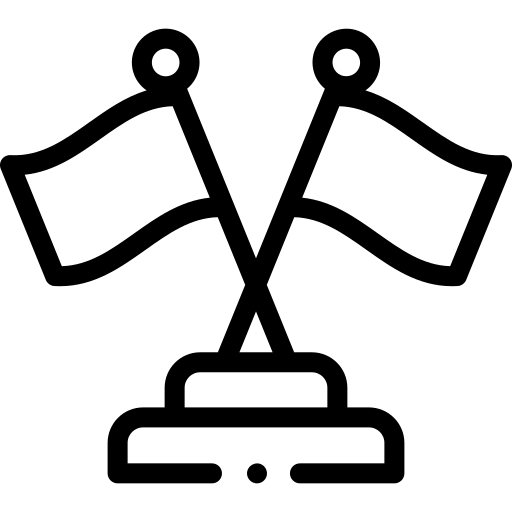 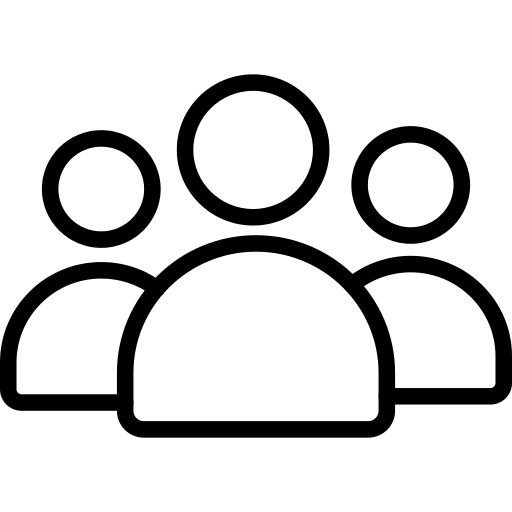 Межправительственные организации
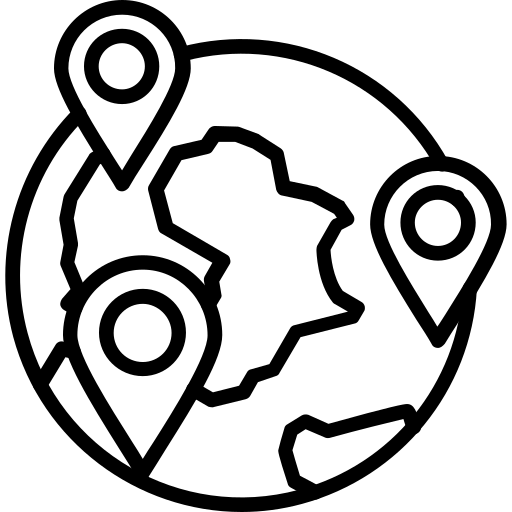 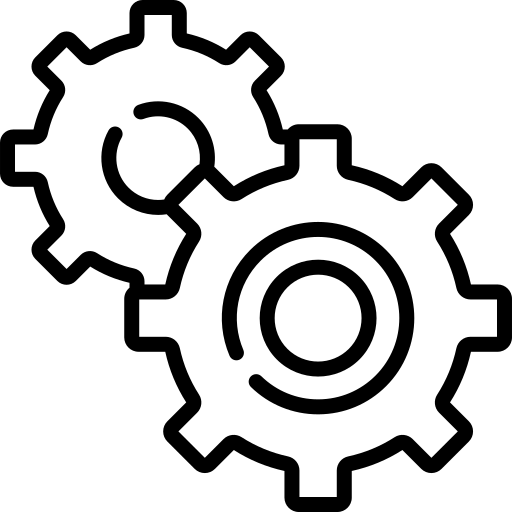 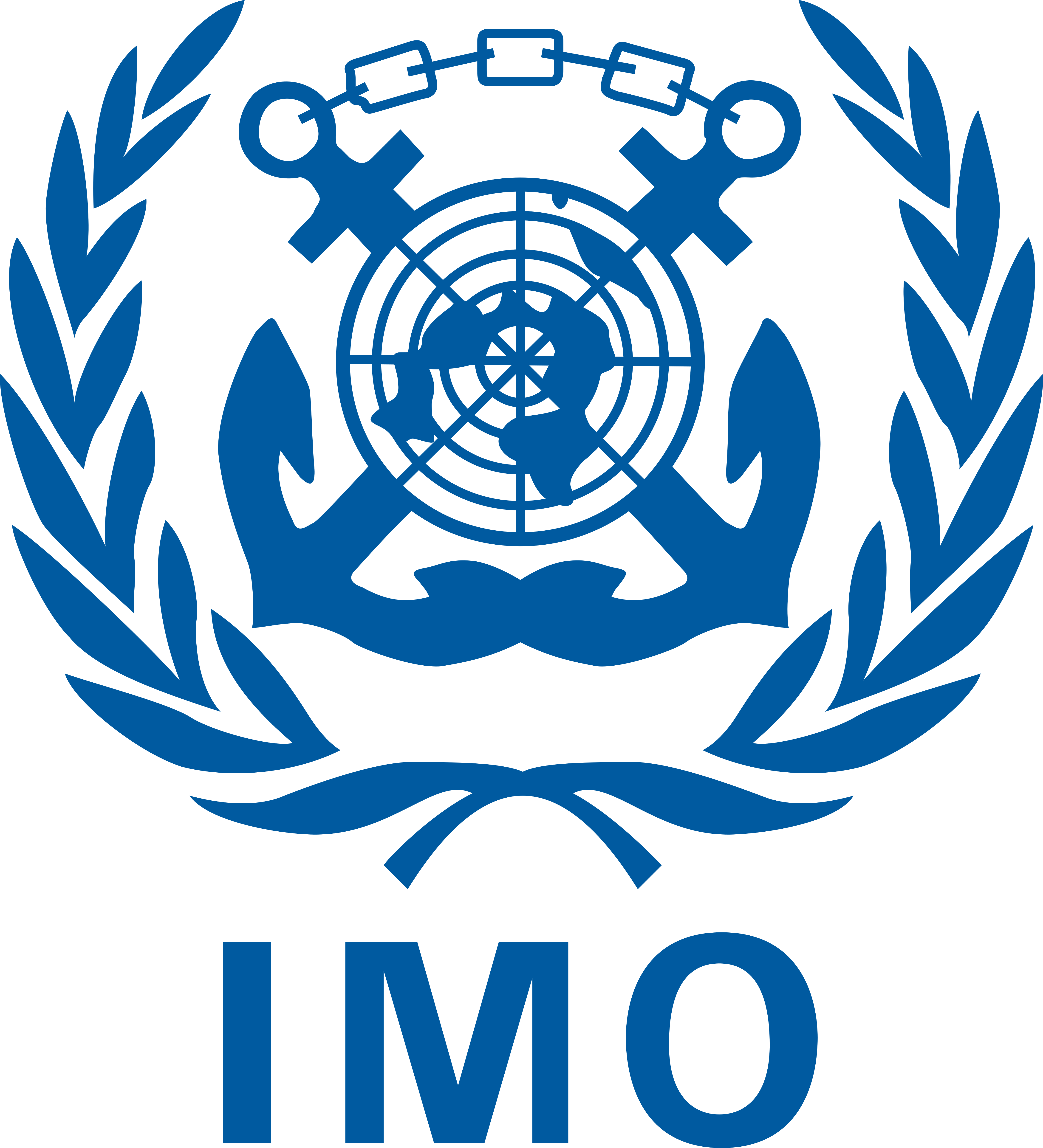 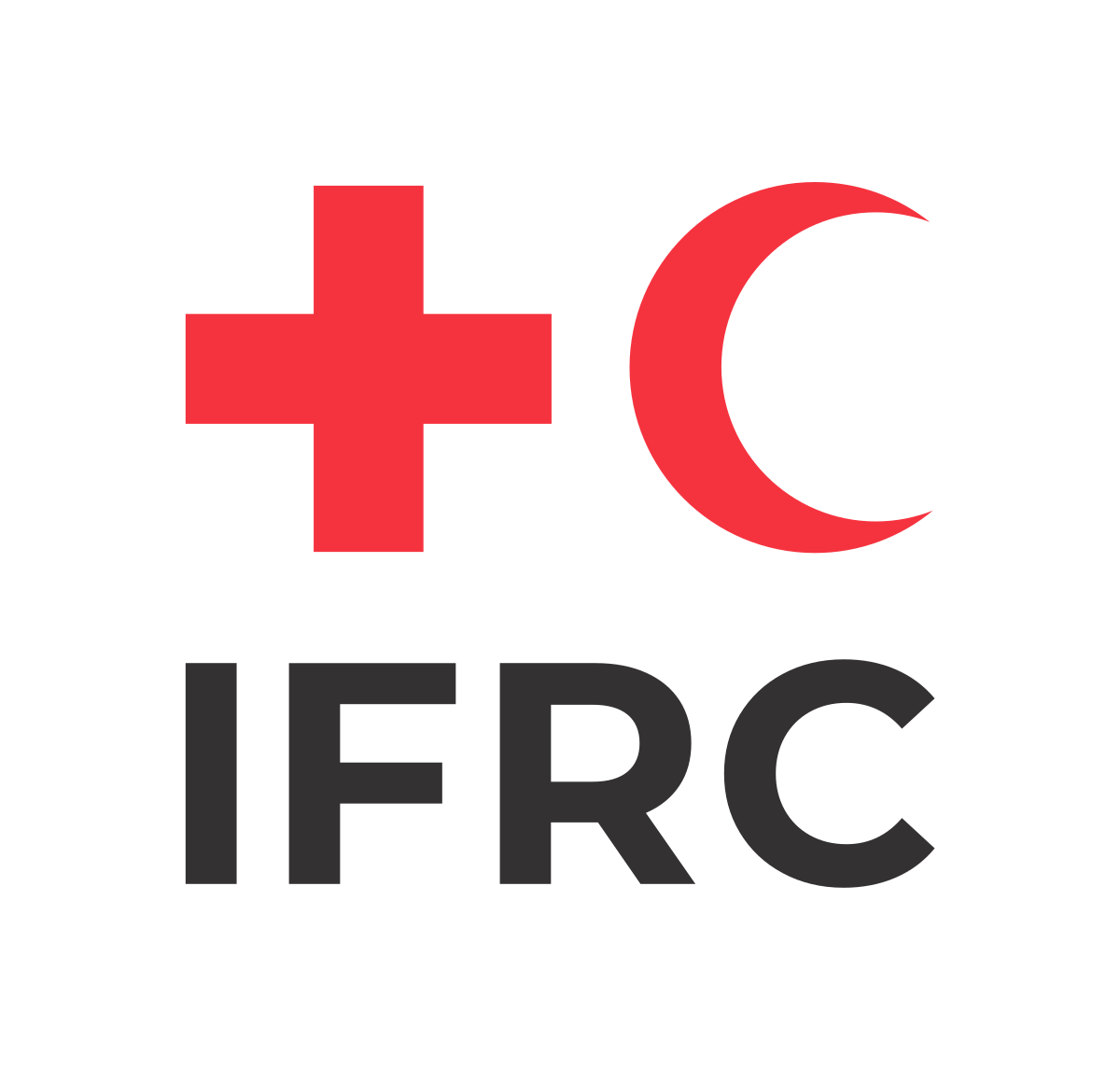 Арктический Совет
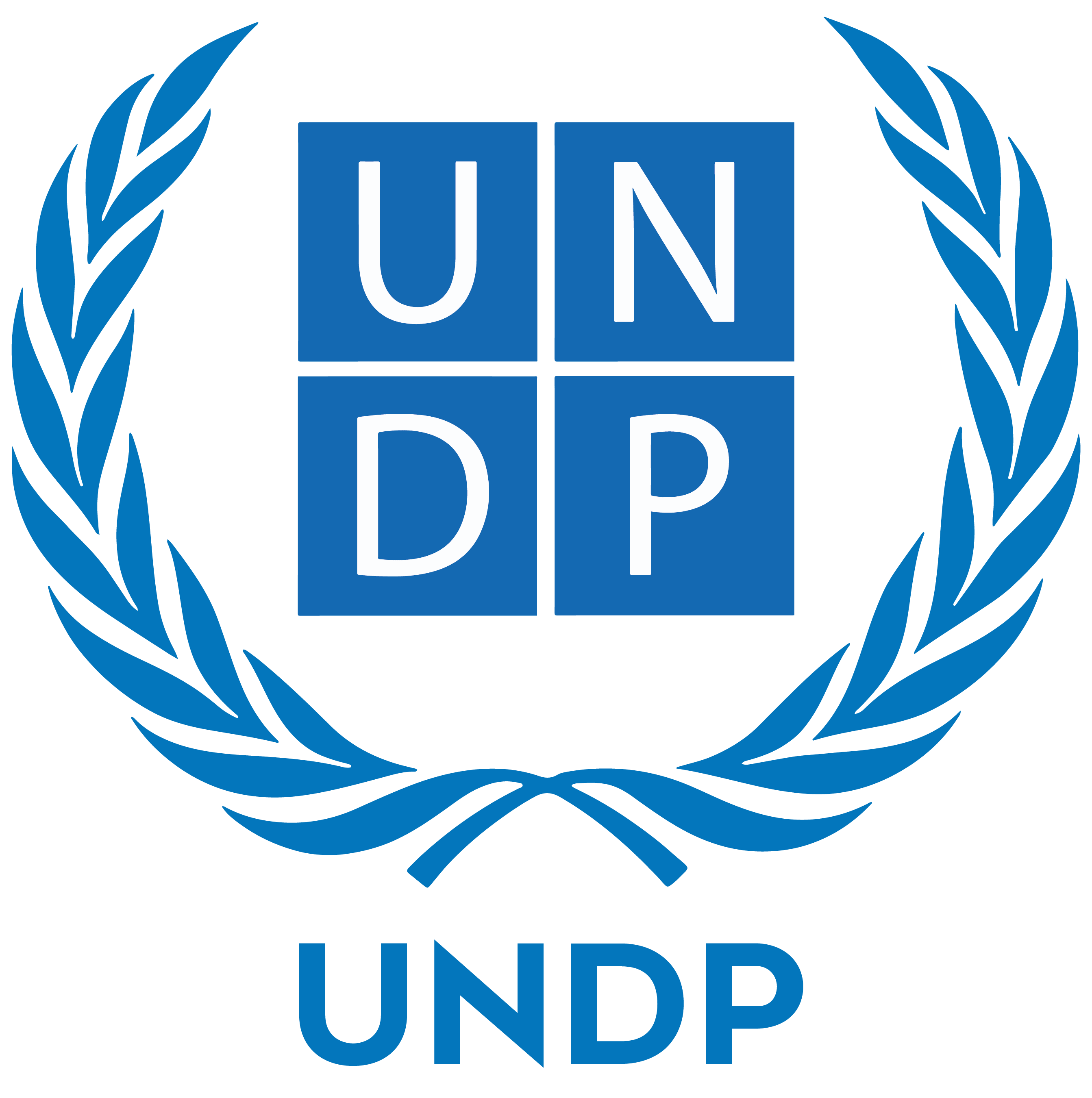 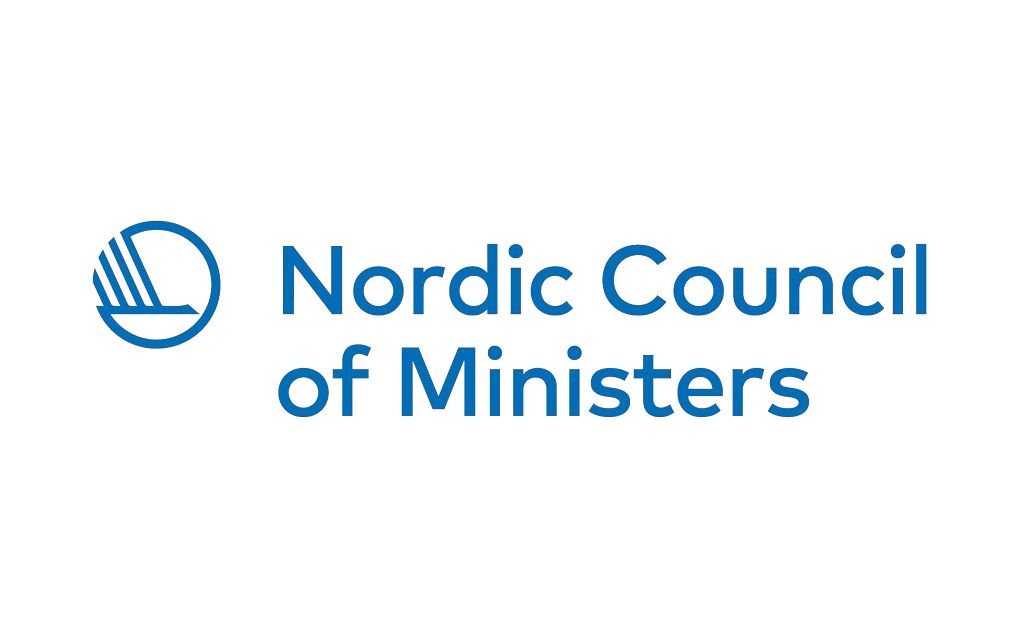 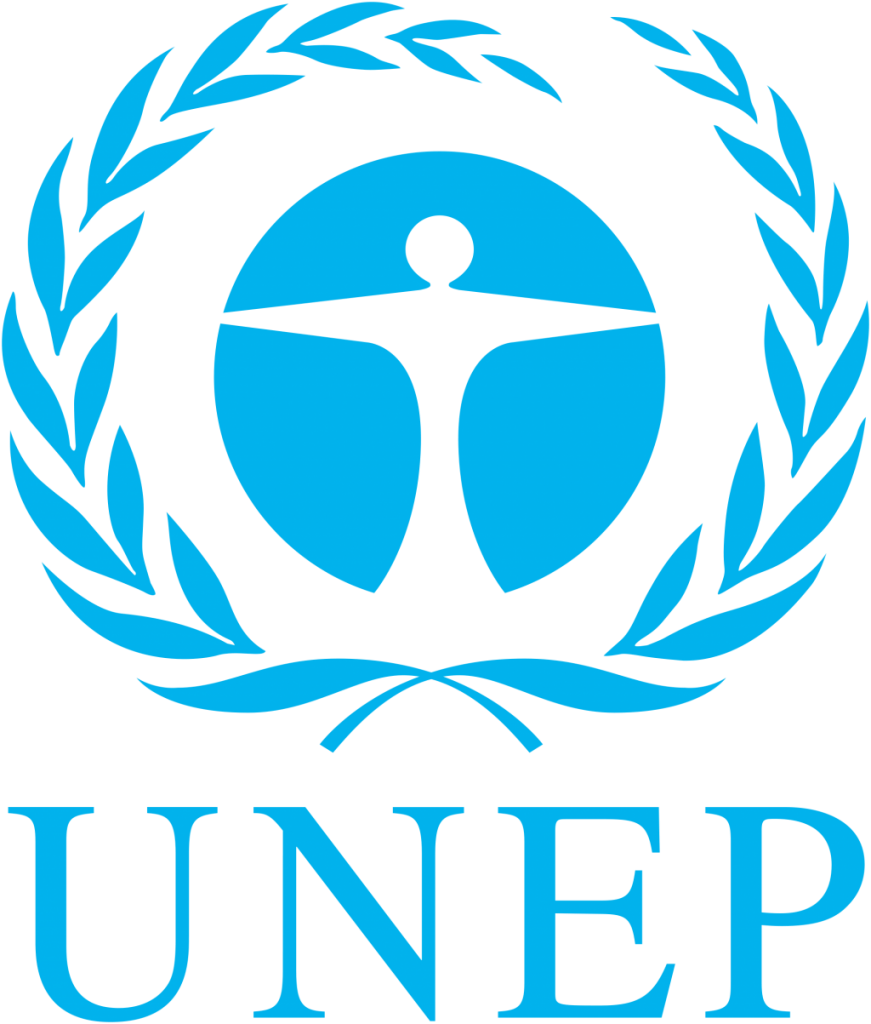 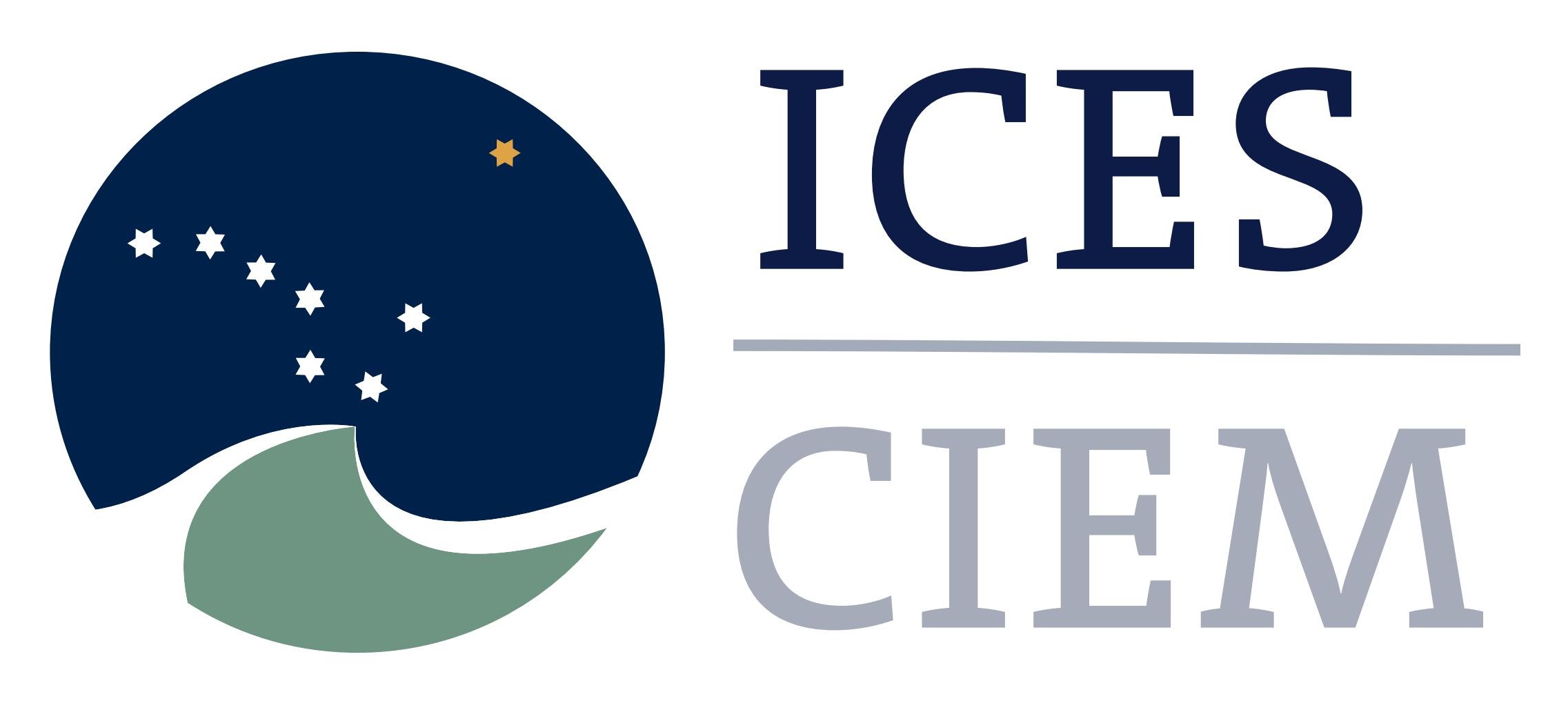 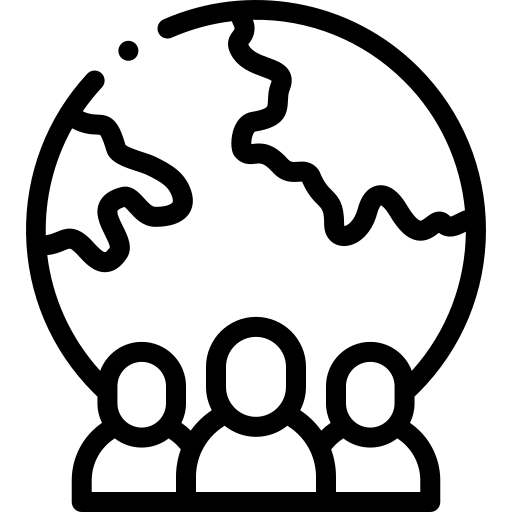 Неправительственные организации
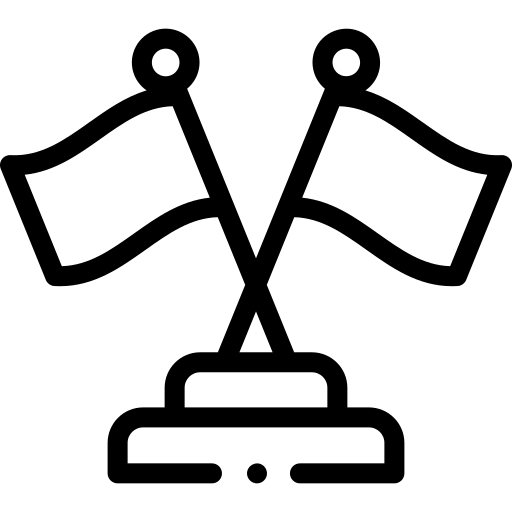 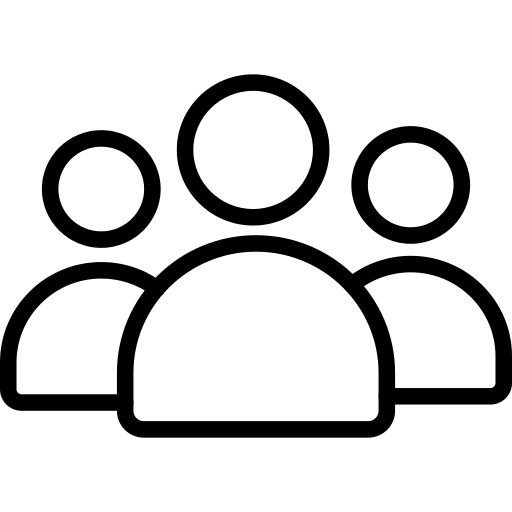 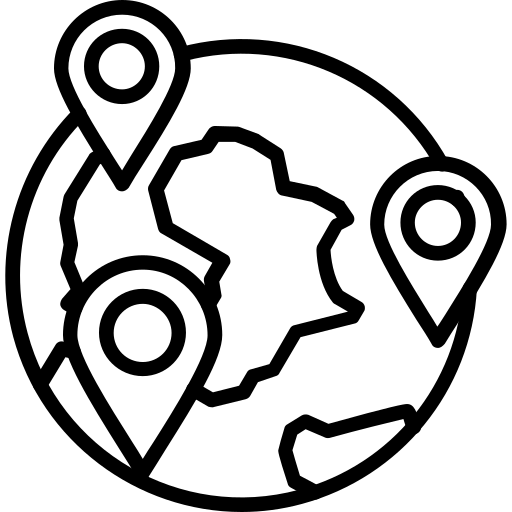 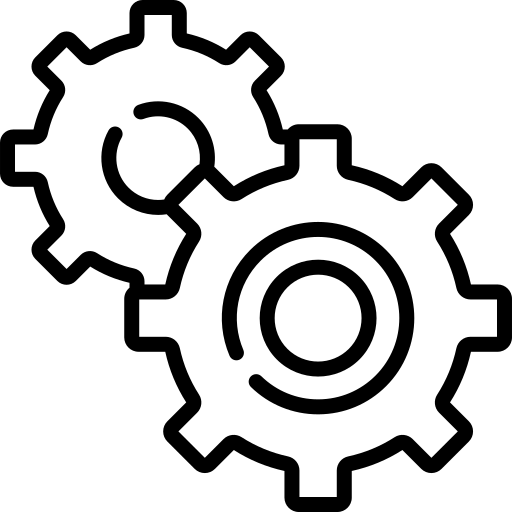 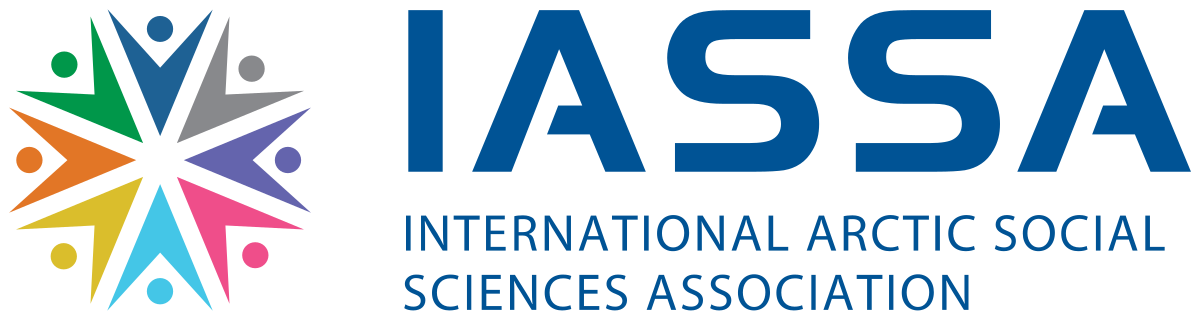 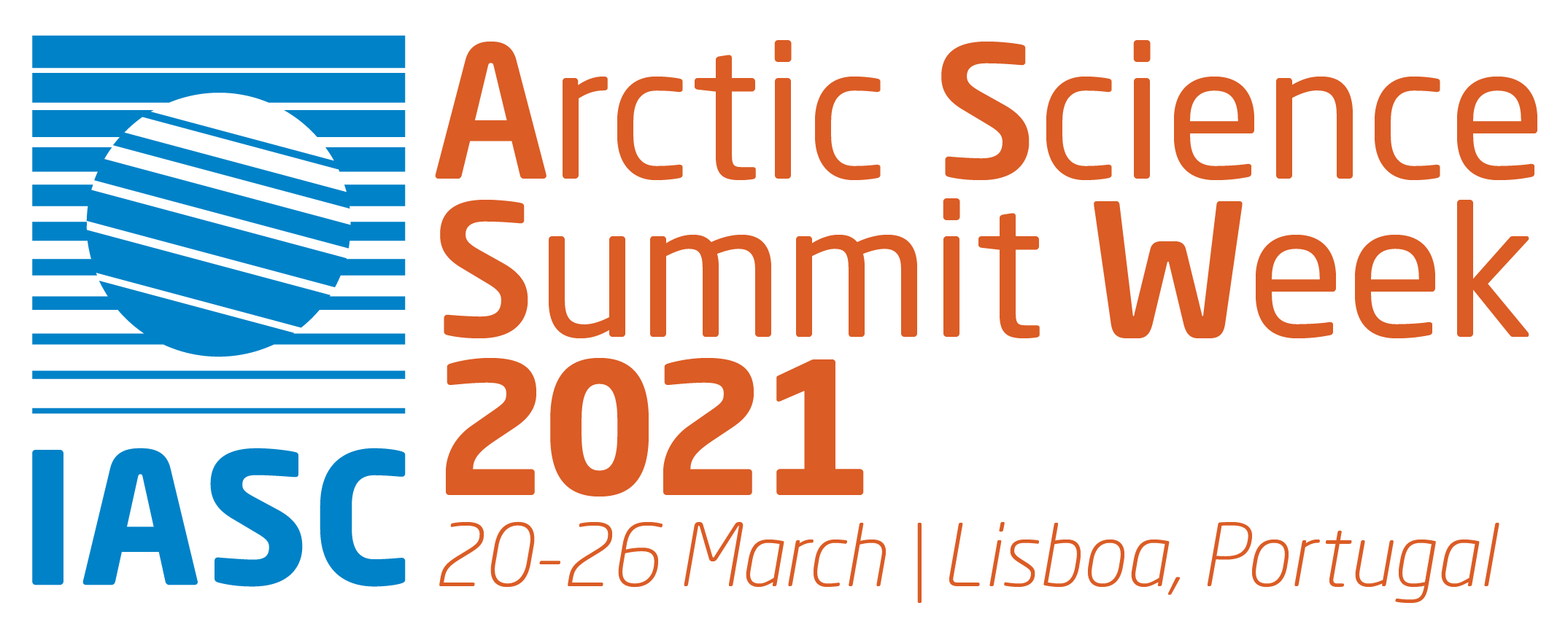 Арктический Совет
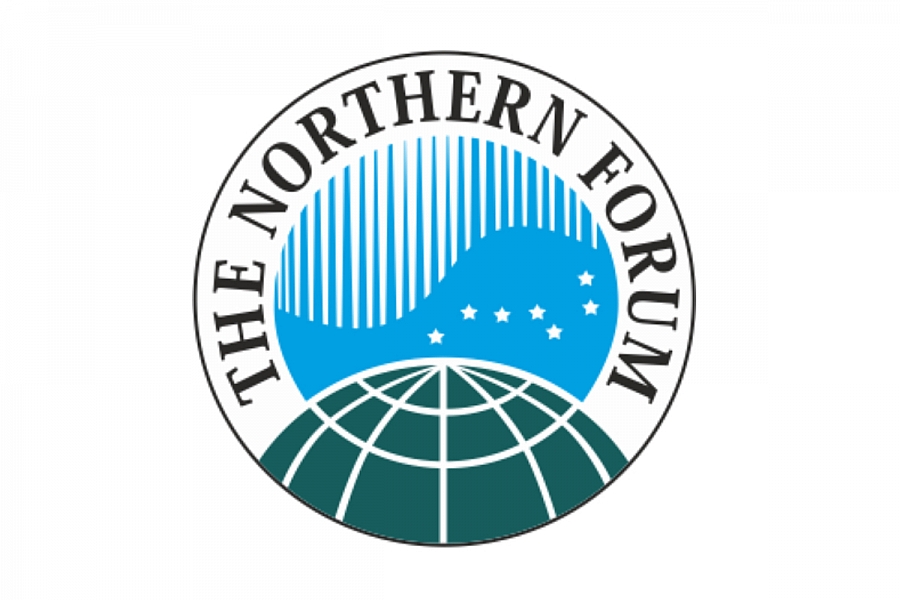 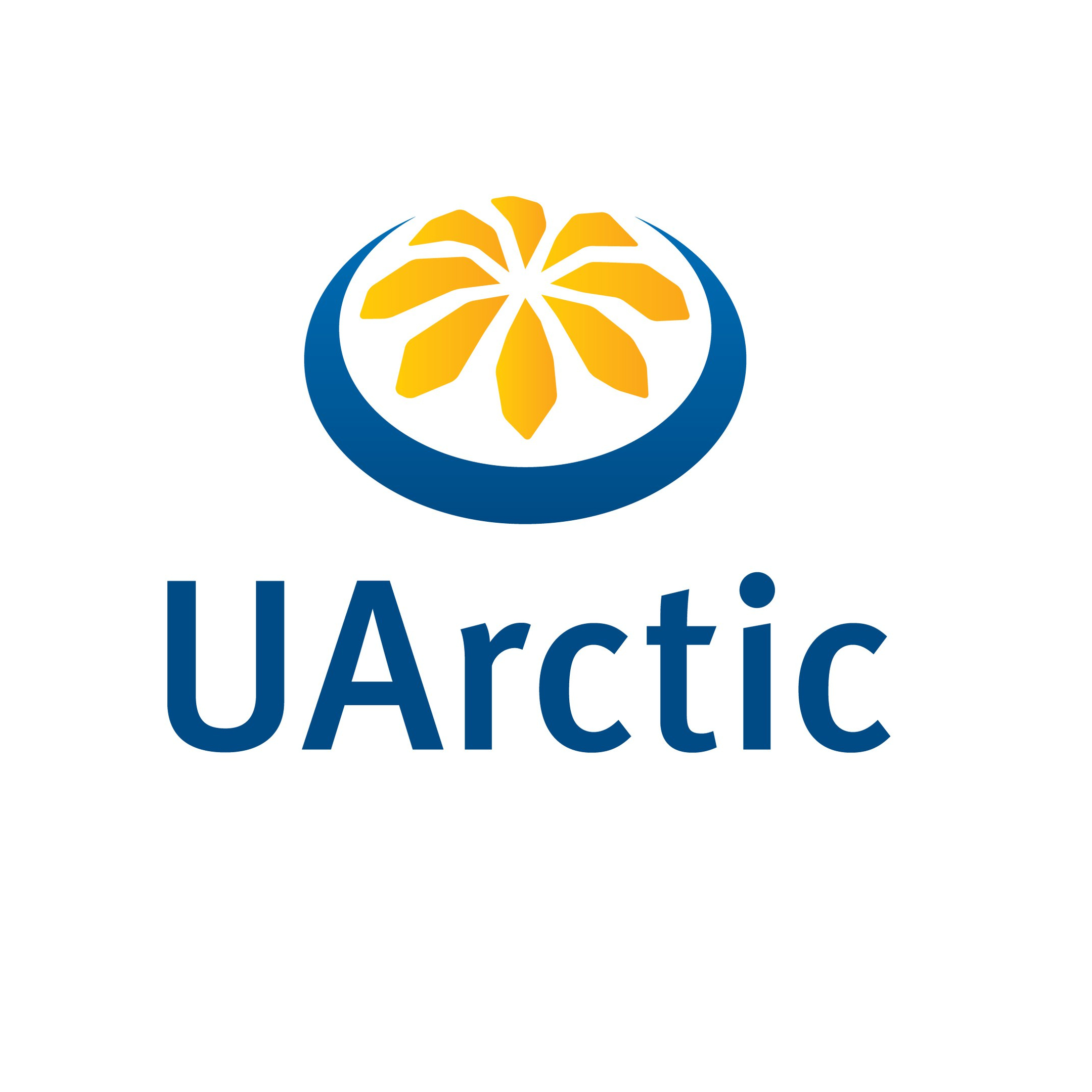 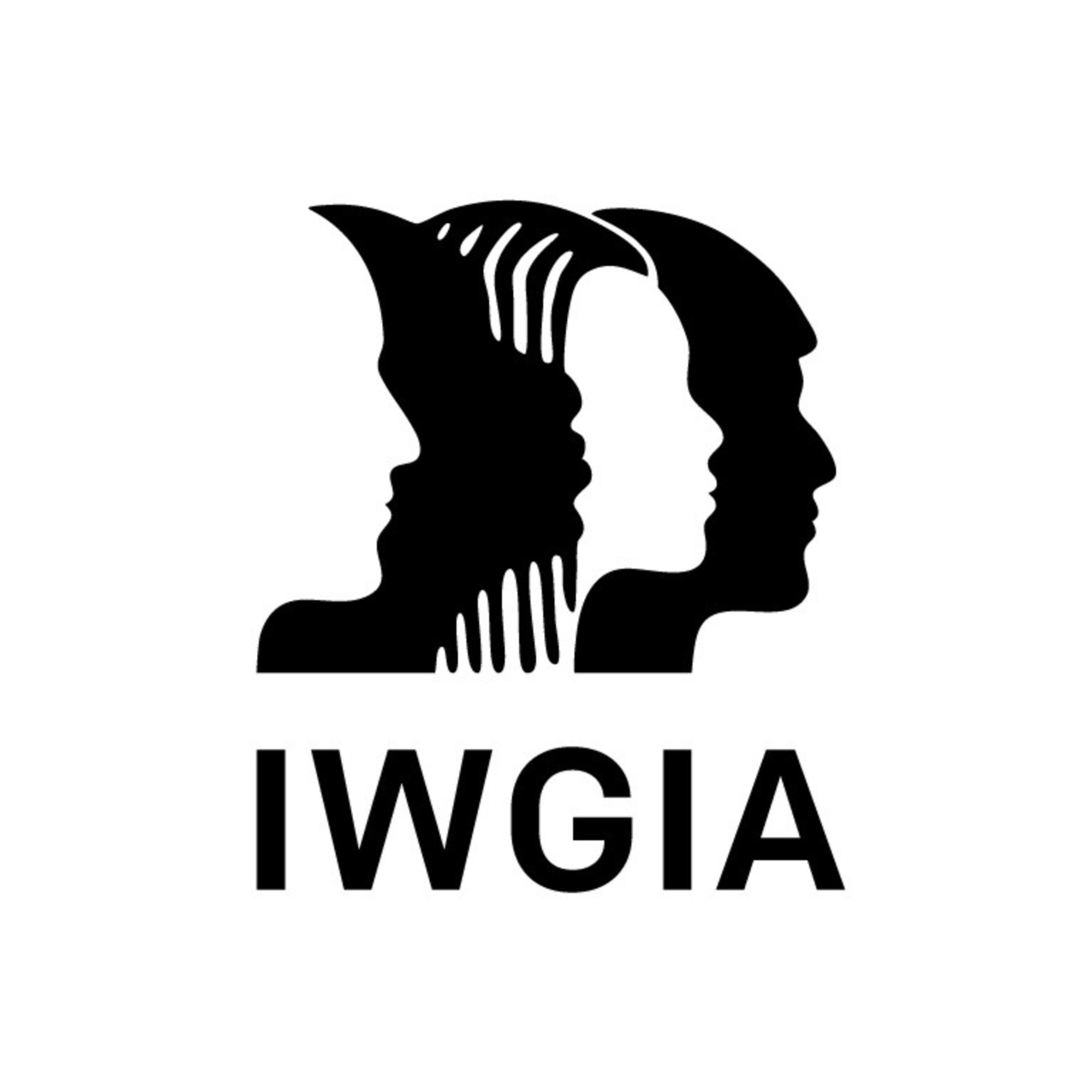 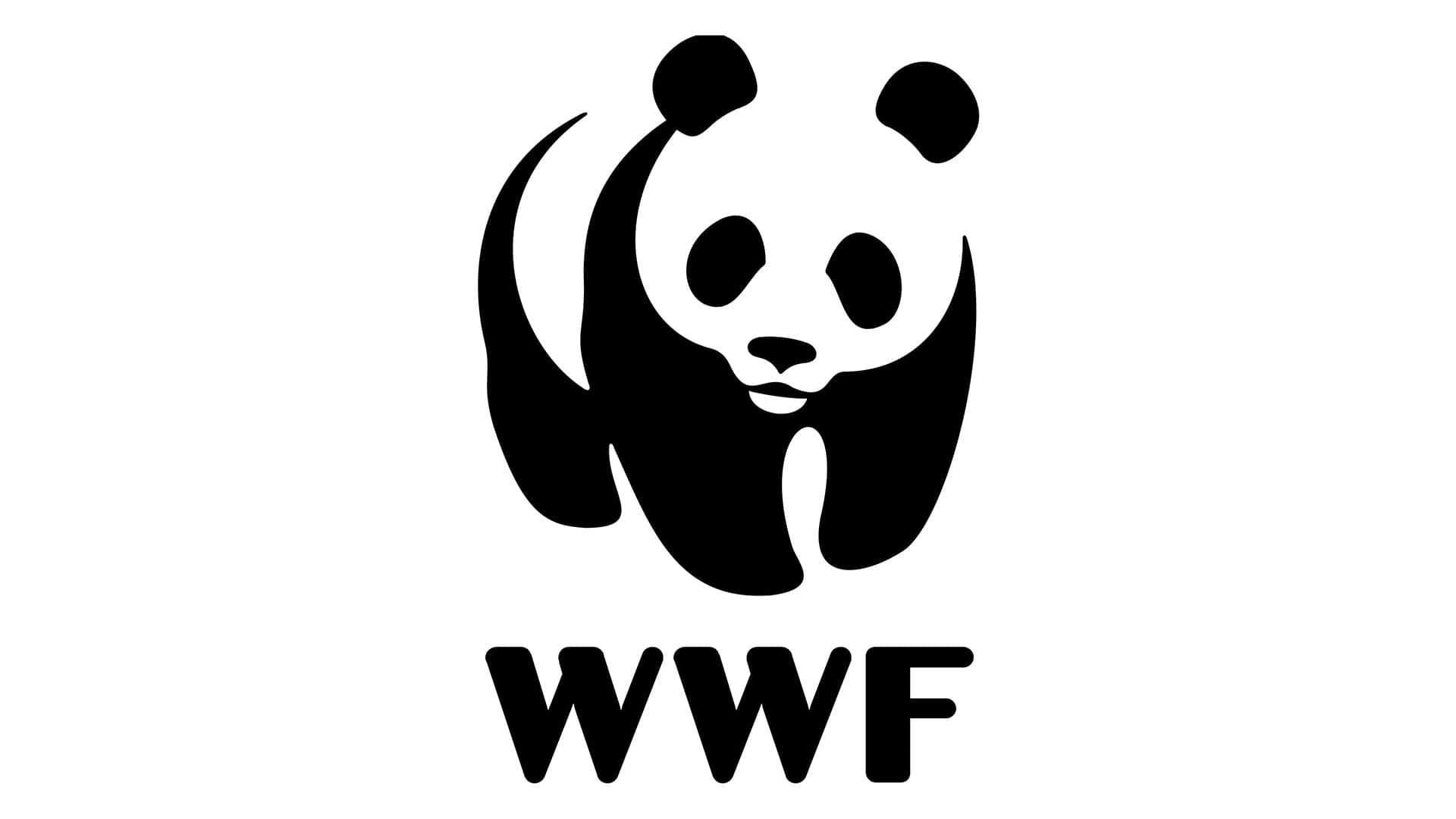 Министры иностранных дел
Совещание министров иностранных дел - основной орган, принимающий  решения для функционирования Совета.
Старшие должностные лица (SAO), состоящие из представителей
министерств иностранных дел арктических государств и постоянных участников АС, функционируют от лиц
министров, что включает в себя обеспечение руководства вспомогательными органами Совета.
Старшиедолжностныелица
Арктический Совет
Секретариат

Целевые группы

Экспертныегруппы
Рабочиегруппы
Рабочие группы, в ведении которых находится большая часть работы Совета, представляют результаты своей деятельности на рассмотрение SAO. Существует 6 рабочих групп, каждая из которых занимается различными тематическими областями.
политика
оценки
стратегия
дата
связи
мониторинг
Арктические государства
Коренные народы Севера
Технические эксперты
Министерский уровень
Арктический Совет
Уровень должностных лиц
Уровень рабочих групп
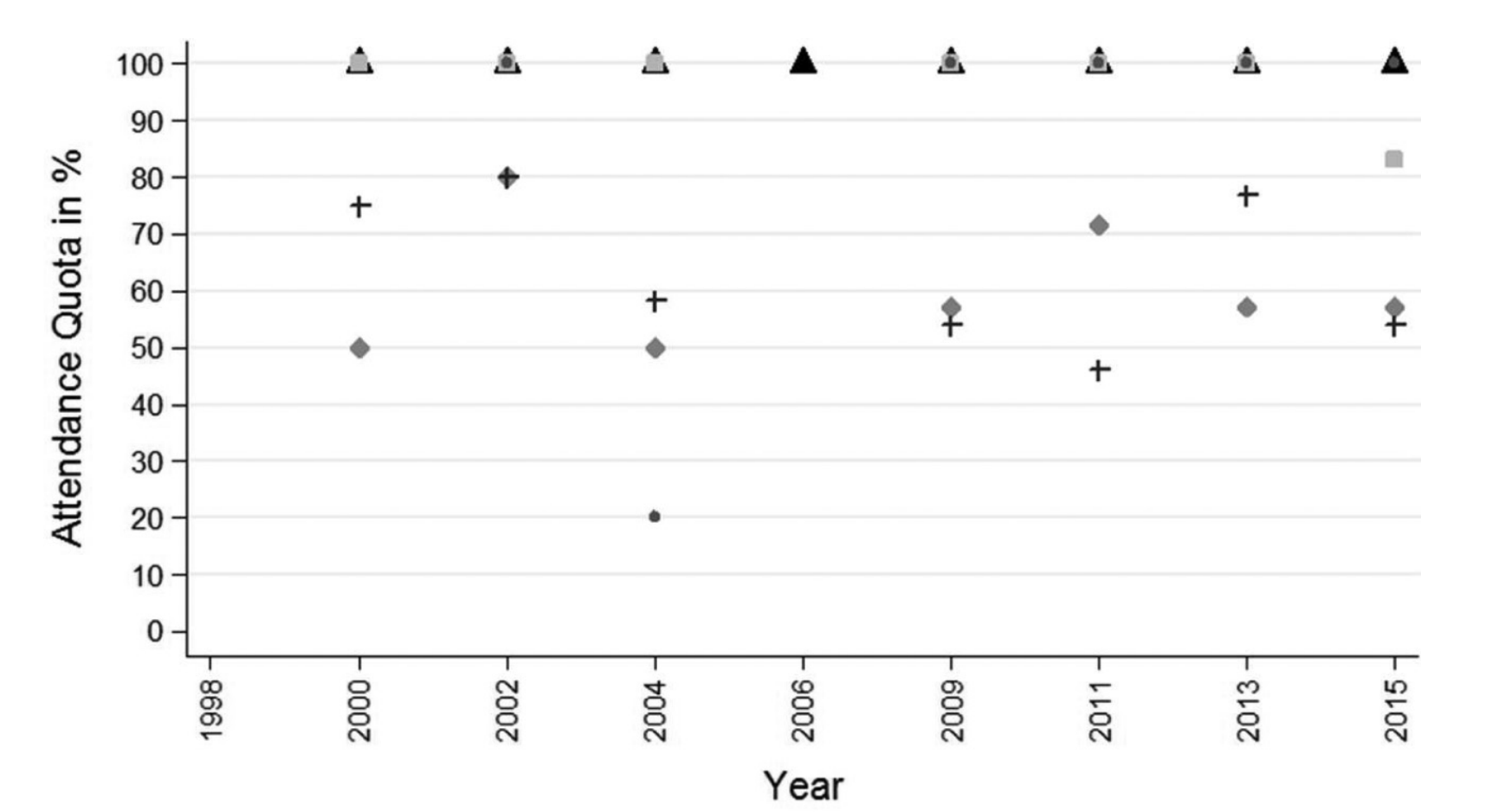 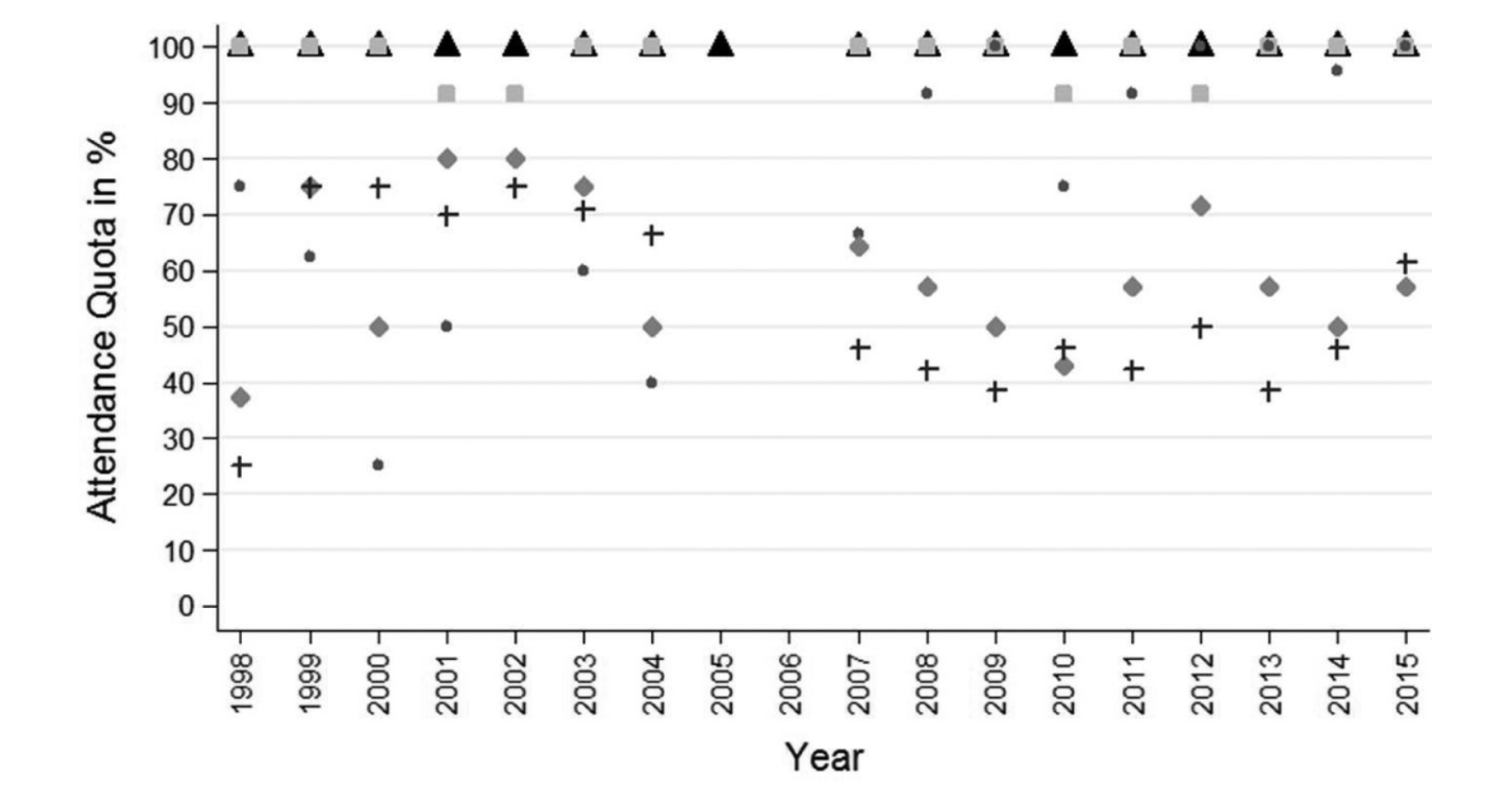 1.
2.
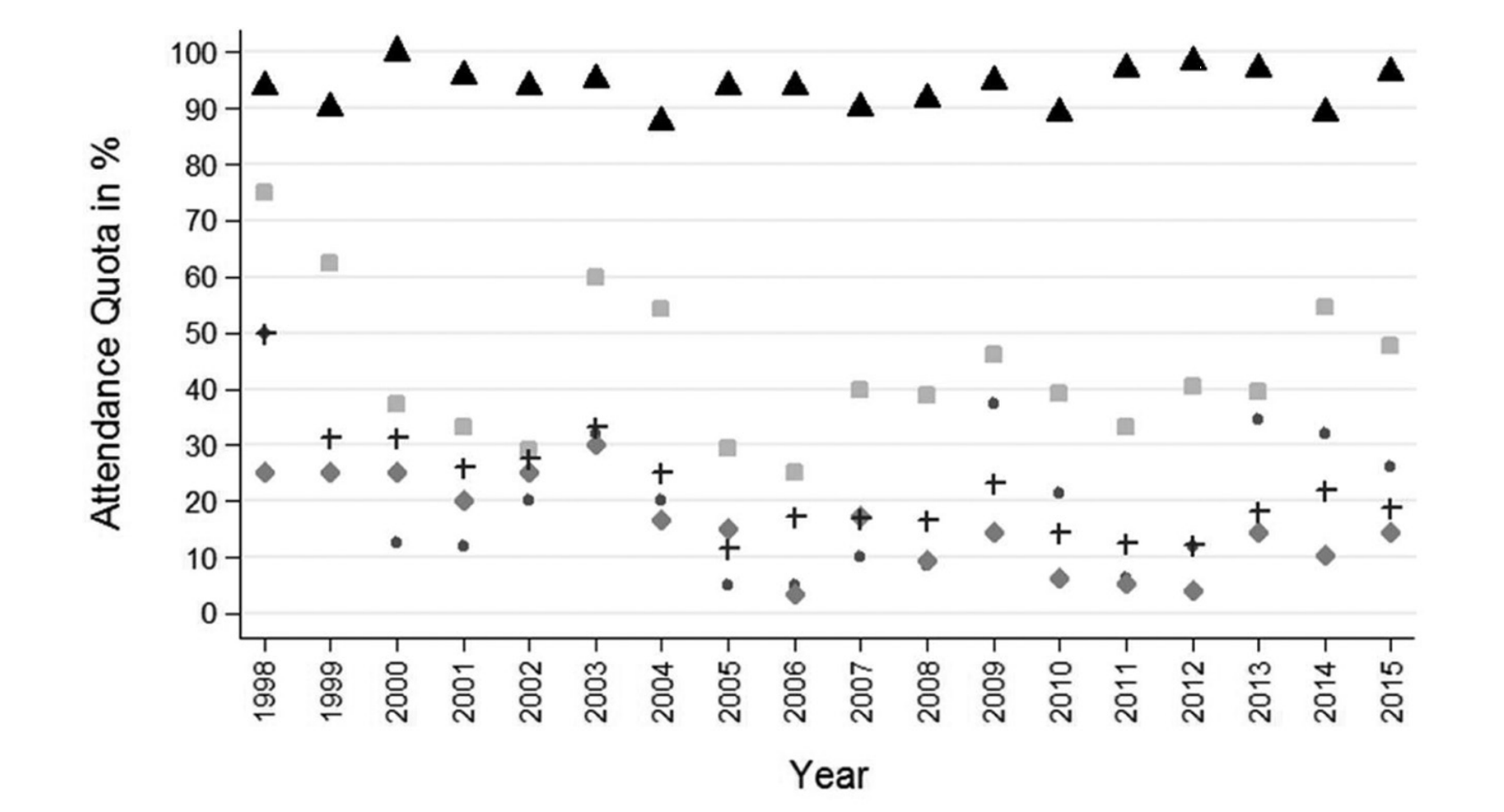 3.
Графики:
1. Участие «стейкхолдеров» в заседаниях Арктического Совета на уровне министров;
2. Участие «стейкхолдеров» в заседаниях старших должностных лиц Арктического совета;
3. Участие «стейкхолдеров» в заседаниях на уровне рабочих групп.
Гос-ва-наблюдатели
Арктические гос-ва
НПО-наблюдатели
Постоянные участники
МПО-наблюдатели
Проблемы Арктического Совета
Отсутствие нормативно-правовой субъектности;
«Пересечение полномочий»; 
«Арктическая» государствоцентричность;
Политическая ангажированность.
Комиссия по границам континентального шельфа (CLCS)
В соответствии с положениями статьи 2 Приложения II к Конвенции, "Комиссия состоит из двадцати одного члена, которые являются экспертами в области геологии, геофизики или гидрографии, избираемых государствами-участниками Конвенции из числа своих граждан с должным учетом необходимости обеспечения справедливого географического представительства, которые выступают в своем личном качестве”

Участники Комиссии избираются сроком на пять лет
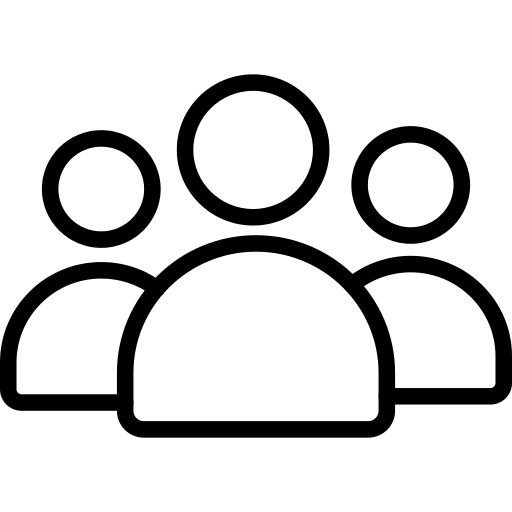 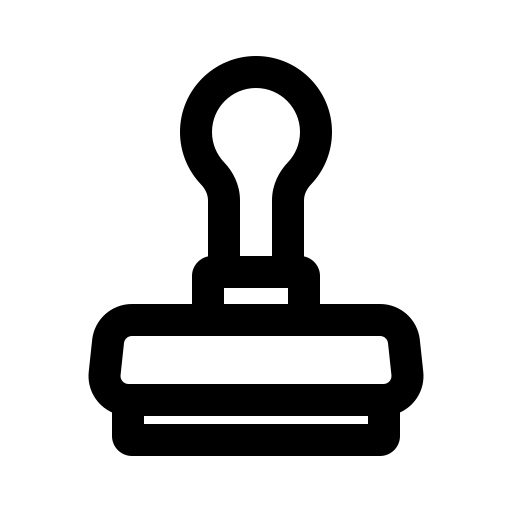 Секретариат Комиссии находится в штаб-квартире ООН в Нью-Йорке, США.Также вспомогательными органами Комиссии являются:
      Комитет по конфиденциальности, 
      Комитет по предоставлению научно-технических консультаций прибрежным государствам,    
      Комитет по обучению
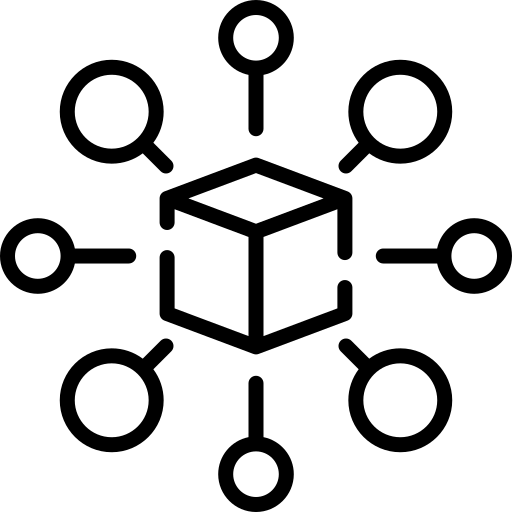 Согласно UNCLOS, государства имеют десять лет с даты ратификации соглашения, чтобы формализовать свои претензии на расширение континентального шельфа
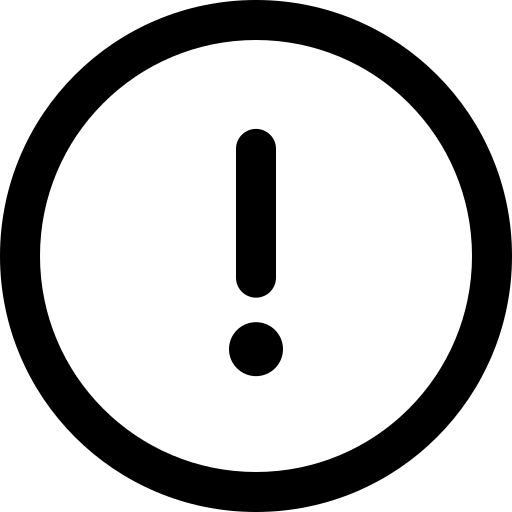 Комиссия по границам континентального шельфа (CLCS)
Представление подается на имя Председателя Комиссии на одном из официальных языков Комиссии в печатном или электронном виде. Далее представление регистрируется Генеральным секретарем ООН, который после внесения соответствующей регистрационной записи уведомляет прибрежное государство, а также Комиссию и государства-члены ООН о получении соответствующего представления. Резюме представления подлежит обнародованию, после чего вопрос о его рассмотрении включается в предварительную повестку дня следующей очередной сессии Комиссии, при этом сессия проводится не ранее, чем через 3 месяца после дня обнародования.
I.
Комиссия по границам континентального шельфа (CLCS)
Не позднее, чем за 60 дней до начала работы сессии прибрежное государство уведомляется о дате и месте первого рассмотрения и приглашается к участию в нем без права голоса. По истечении предусмотренного трехмесячного срока после даты обнародования Комиссия собирается на сессию, в предварительную повестку дня которой включаются следующие пункты: презентация представления прибрежным государством; рассмотрение информации о спорах, имеющих отношение к представлению; рассмотрение порядка последующей работы; учреждение подкомиссий. Результатом работы сессии является назначение подкомиссии, ответственной за рассмотрение представления. На этой стадии подкомиссия может при необходимости запросить разъяснения прибрежного государства по тому или иному вопросу. Взаимодействие в этом случае осуществляется через Секретариат.
II.
Комиссия по границам континентального шельфа (CLCS)
После встречи с делегацией прибрежного государства подкомиссия переходит к подготовке рекомендаций. Каждый член подкомиссии составляет записки по результатам рассмотрения представления, которые потом кладутся в основу сводного проекта рекомендаций.

Рекомендации, подготовленные подкомиссией, представляются в письменном виде Председателю Комиссии через Секретариат, после чего подлежат рассмотрению на следующей сессии, где Комиссия может внести свои поправки. Рекомендации Комиссии утверждаются в том же порядке, что и рекомендации подкомиссии. После утверждения они направляются прибрежному государству в письменном виде. 

В соответствии с п. 8 ст. 76 Конвенции внешние границы континентального шельфа, установленные на основе рекомендаций Комиссии, являются окончательными и для всех обязательны. В случае несогласия государства с рекомендациями оно в течение разумного периода времени делает новое или пересмотренное представление Комиссии.
III.
Территориальные претензии Канады и Дании, ожидающие рассмотрения CLCS
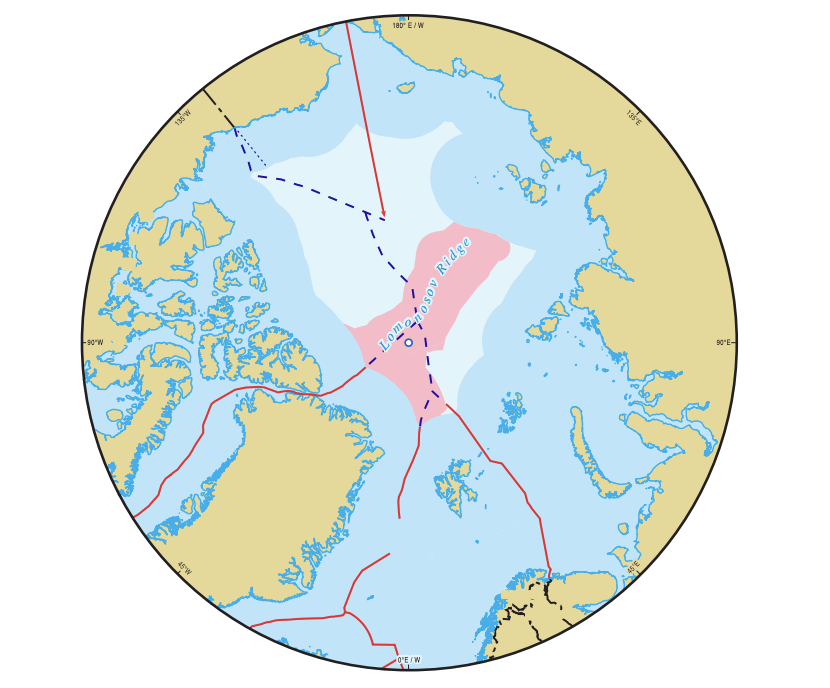 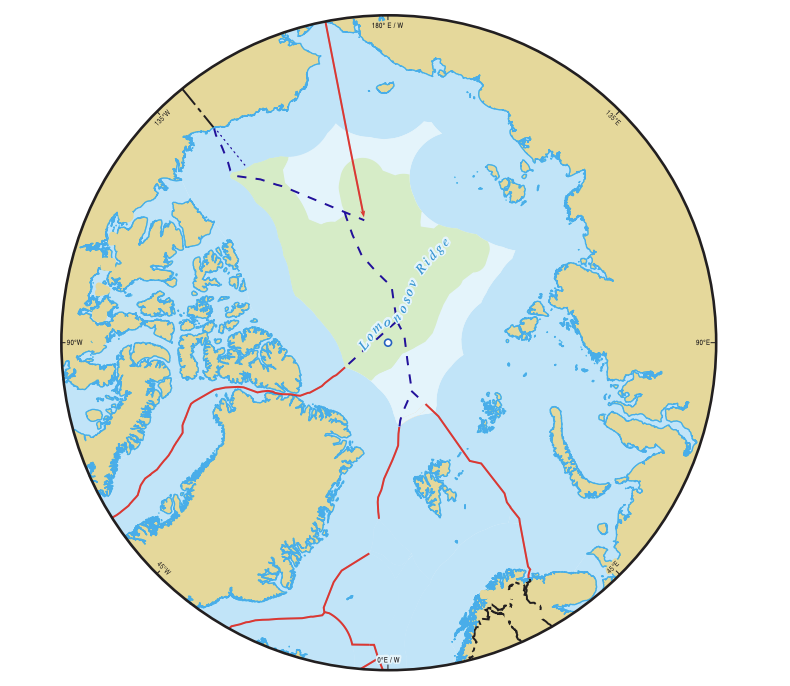 Территориальные претензии Норвегии и России, рекомендованные CLCS
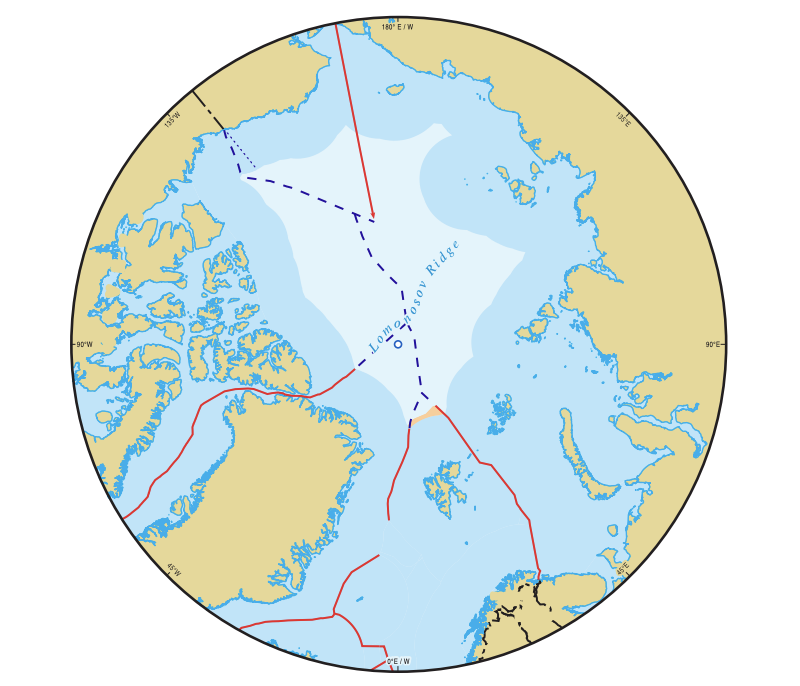 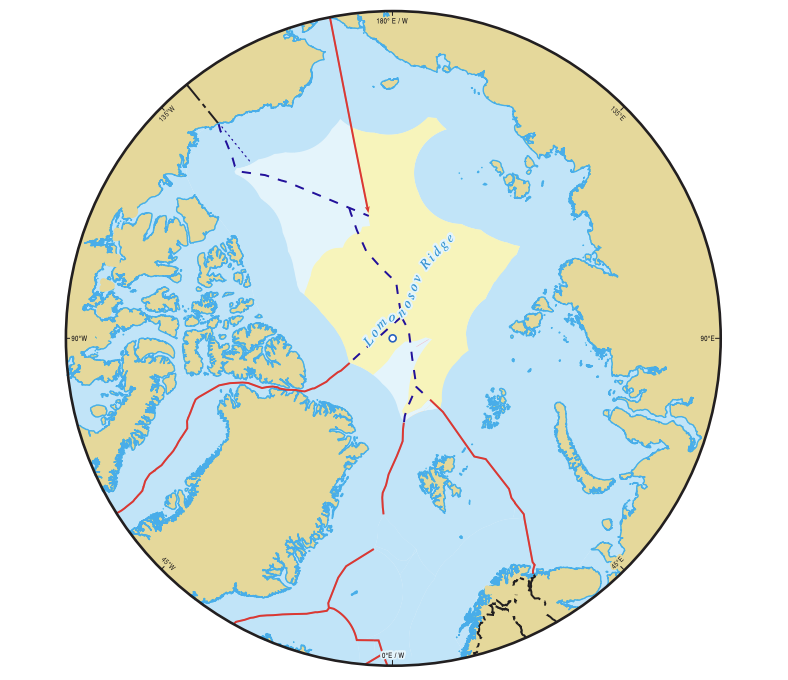 Территориальные претензии США
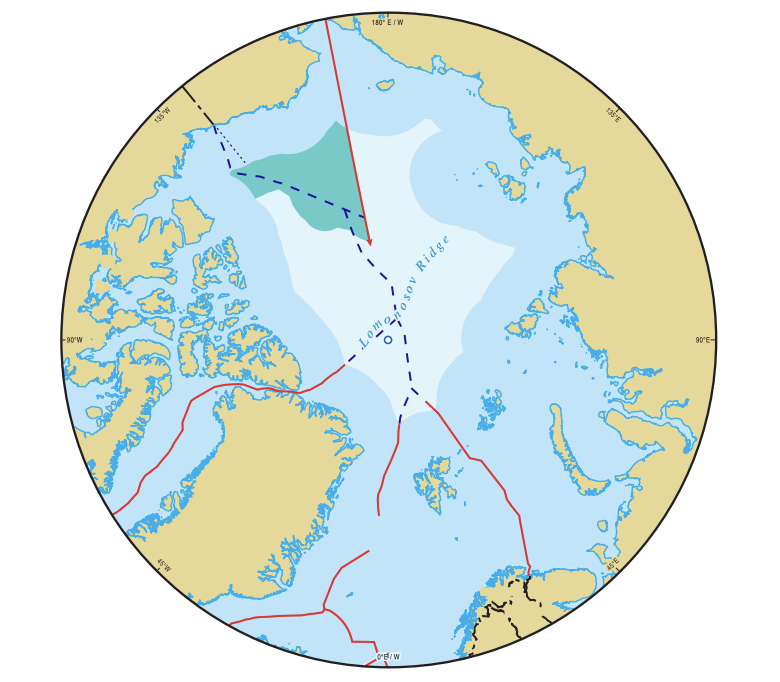